Little red ridding hood
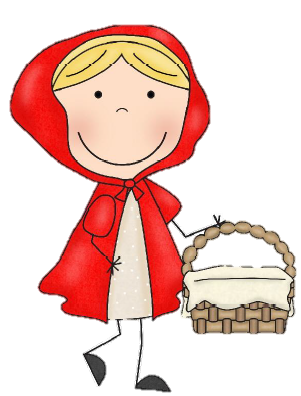 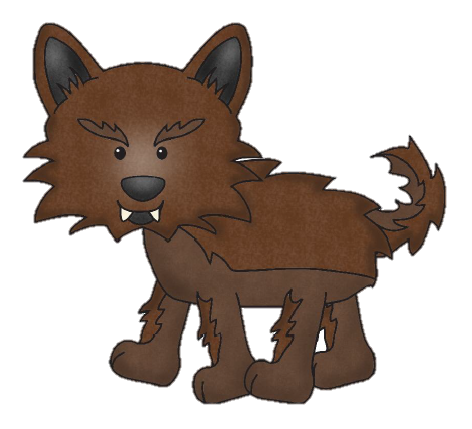 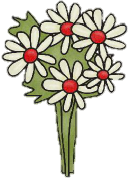 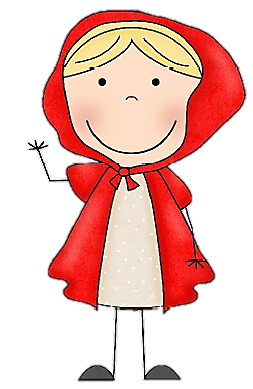 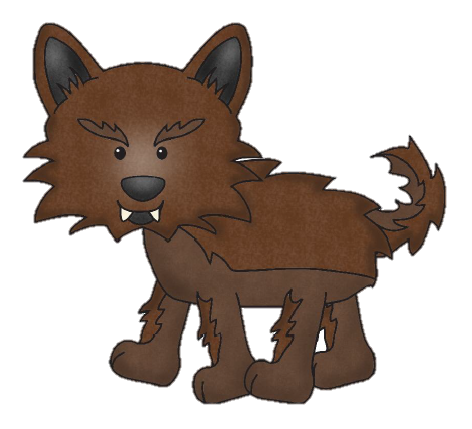 Little red ridding hood
The wolf
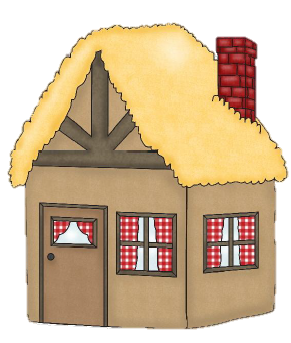 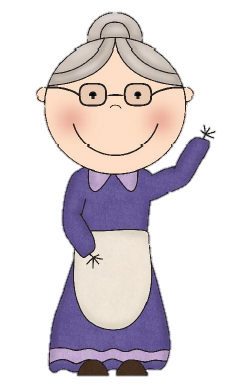 Grandma
the house
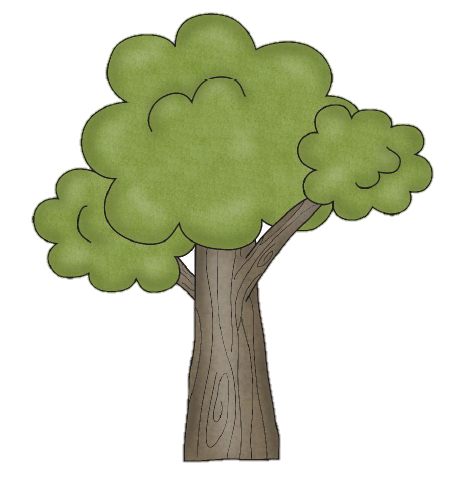 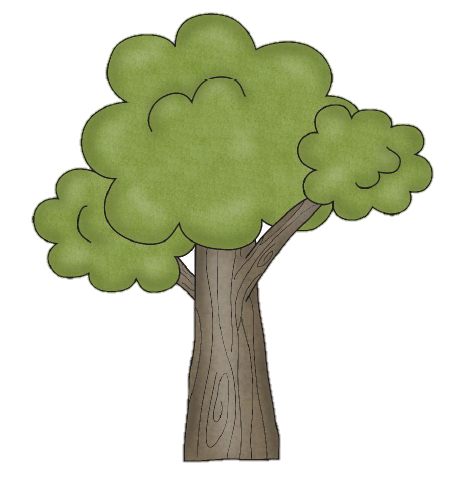 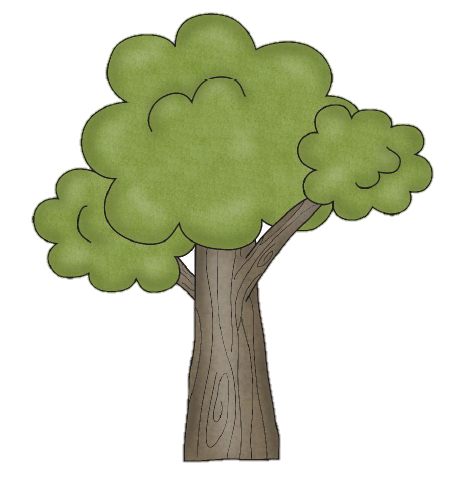 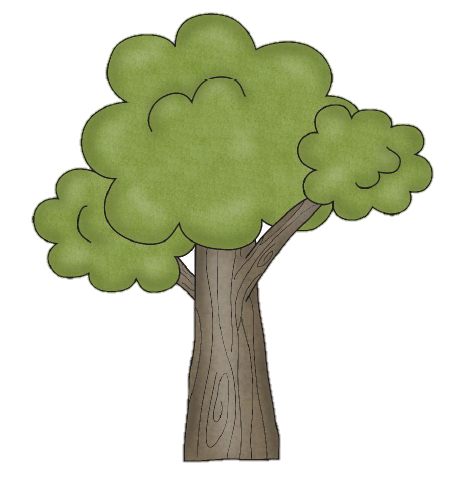 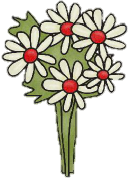 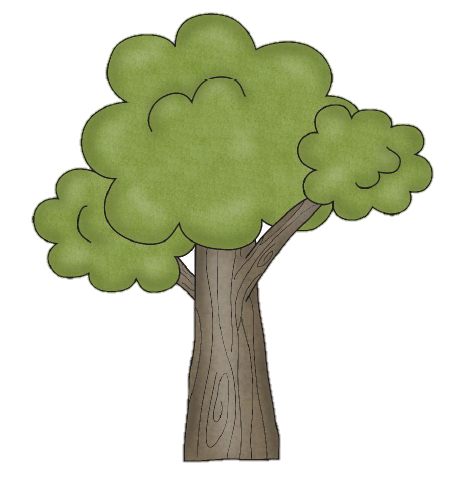 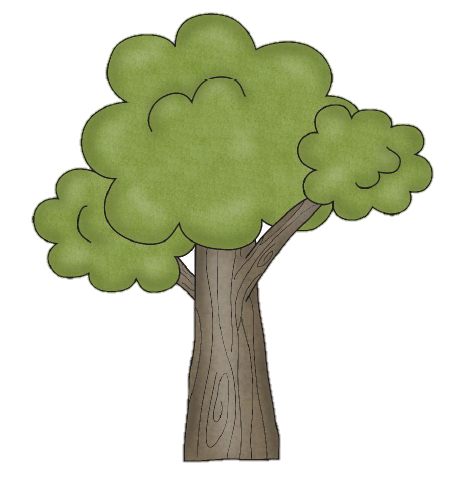 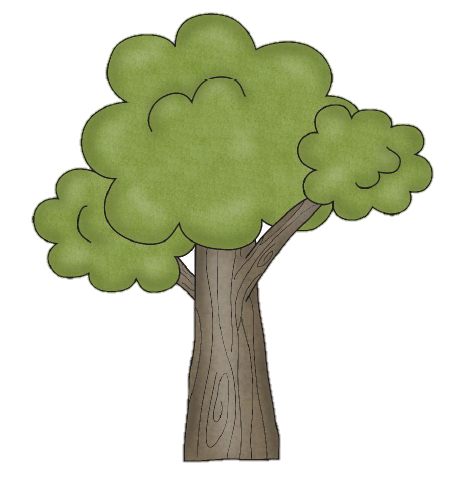 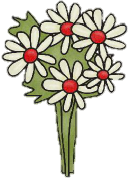 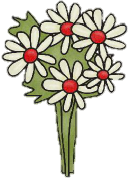 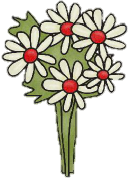 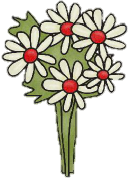 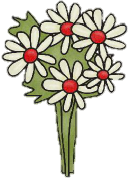 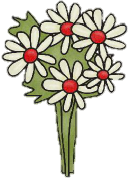 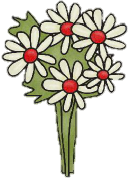 the woods
flowers
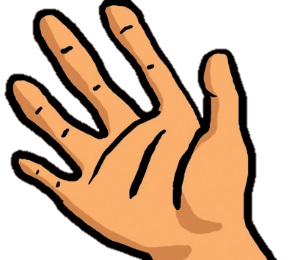 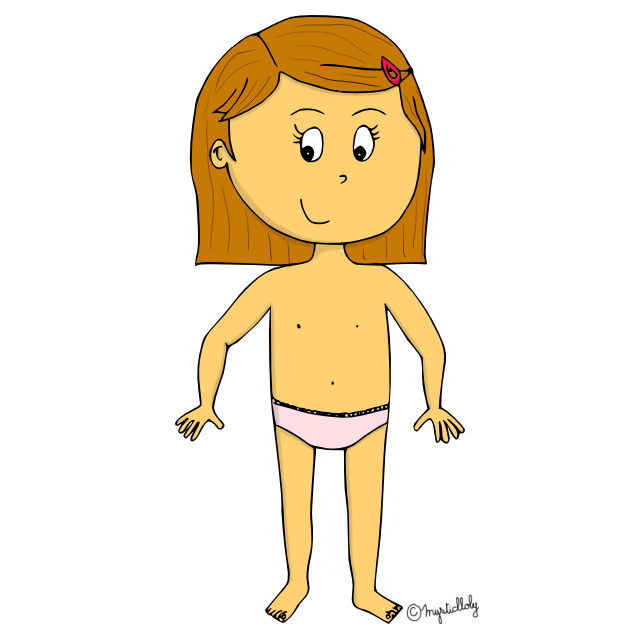 eyes
hand
ear
nose
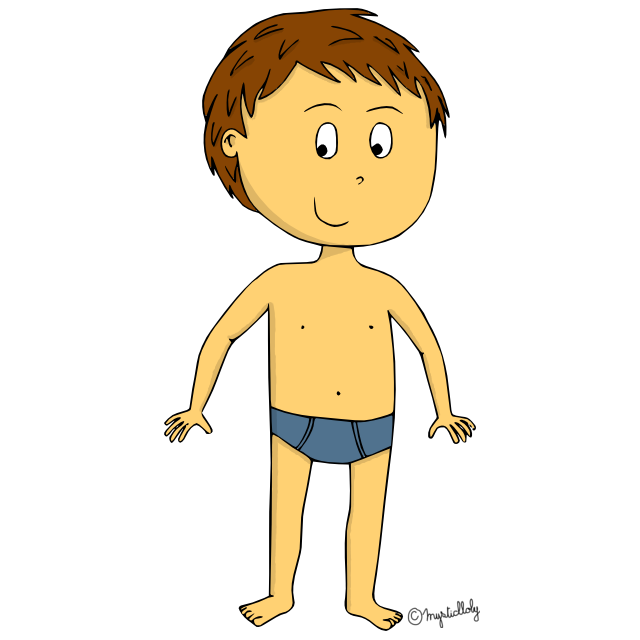 Little red ridding hood
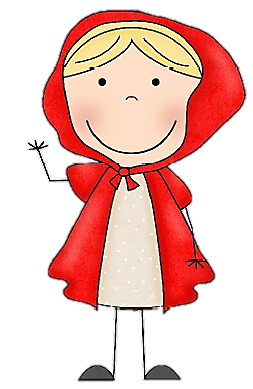 Once upon a time…
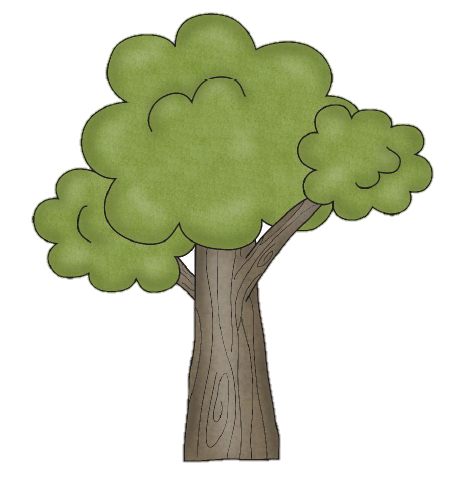 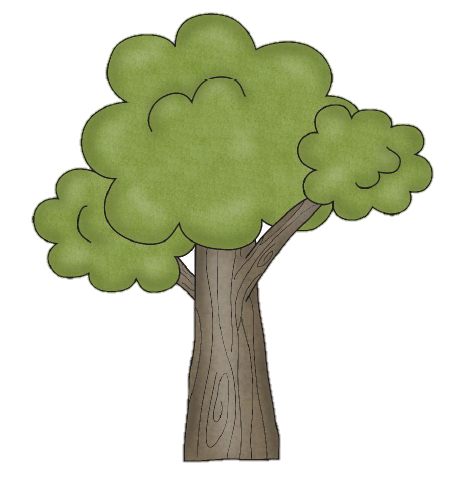 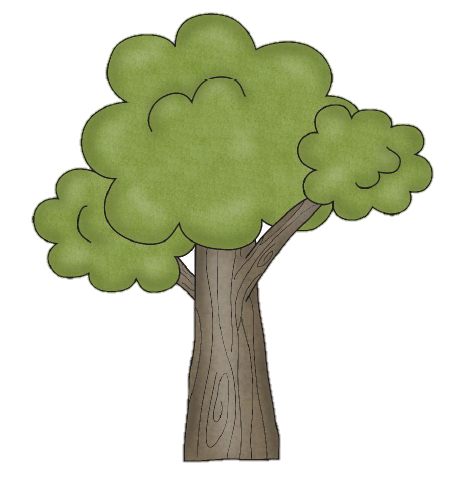 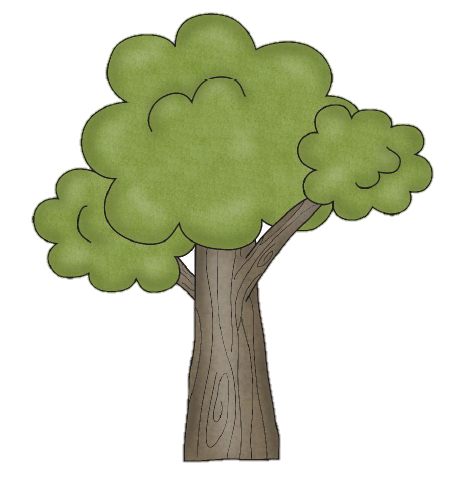 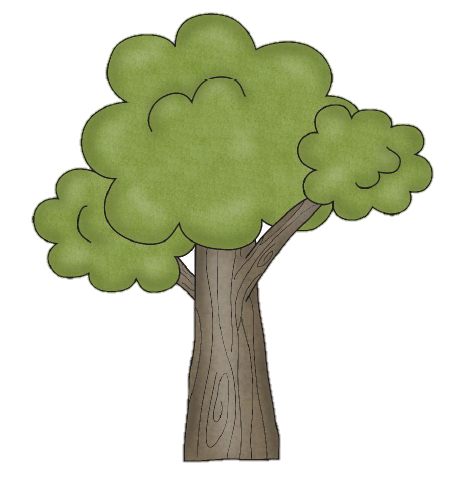 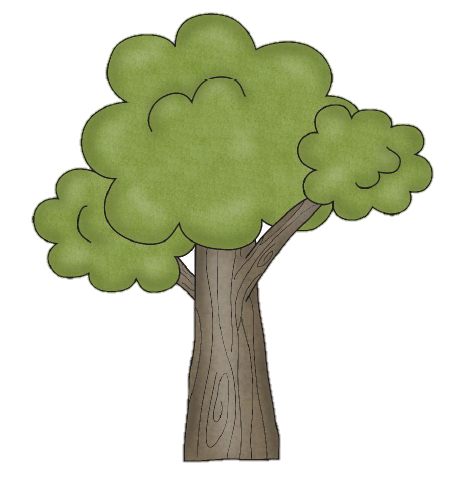 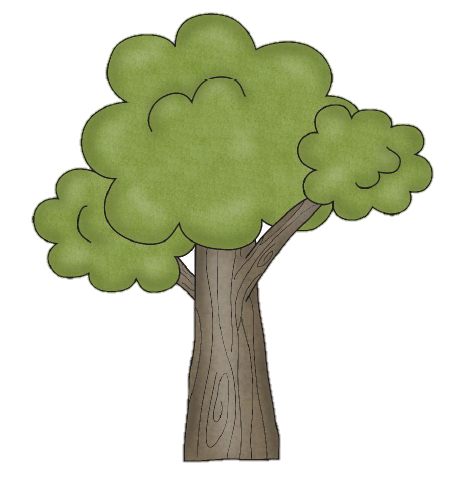 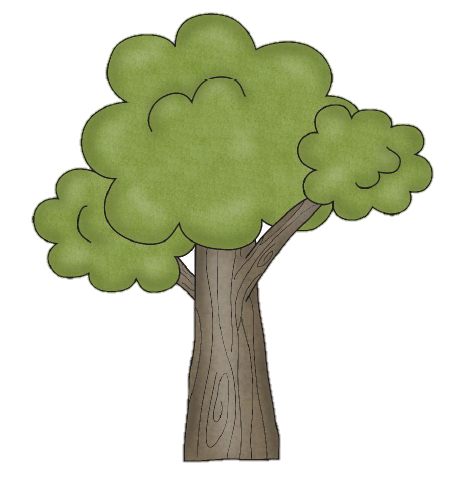 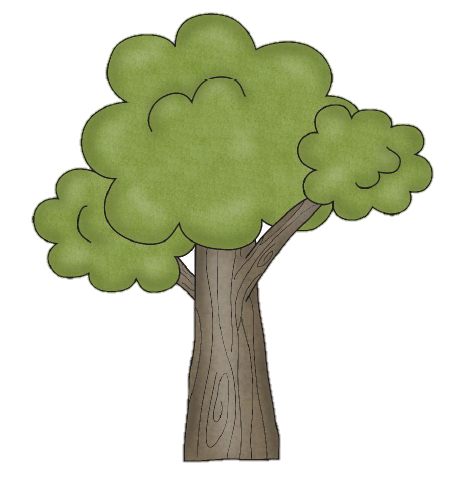 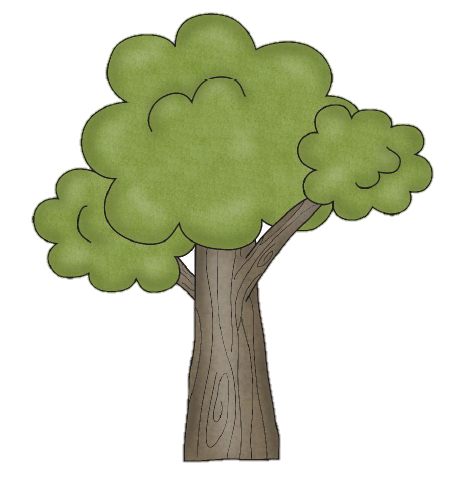 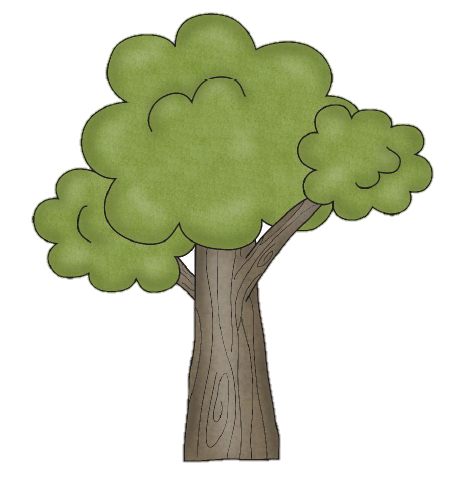 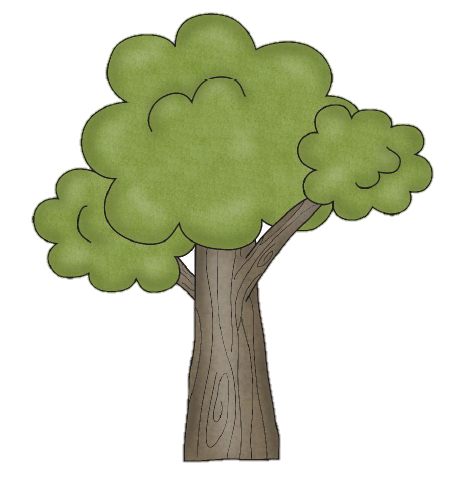 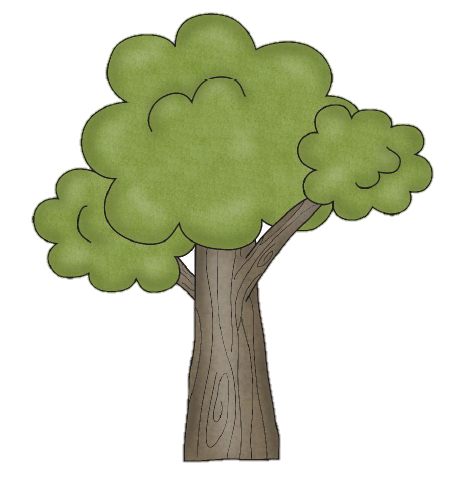 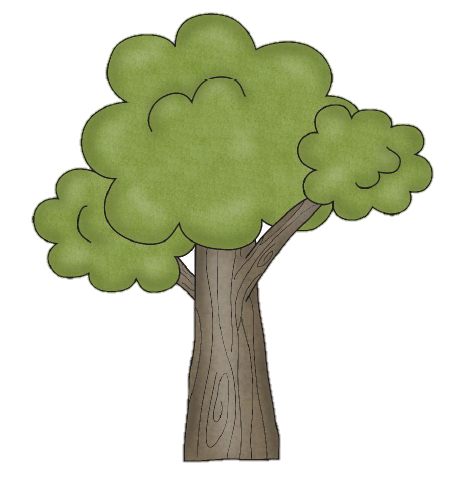 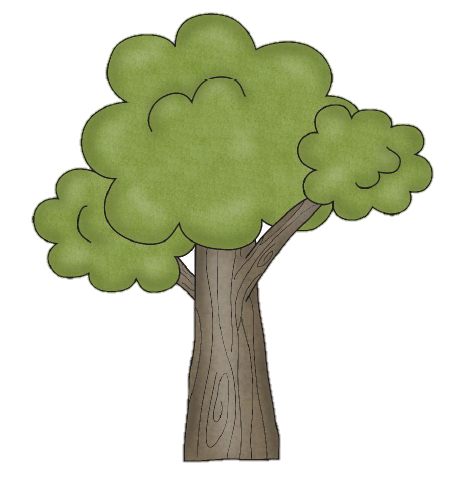 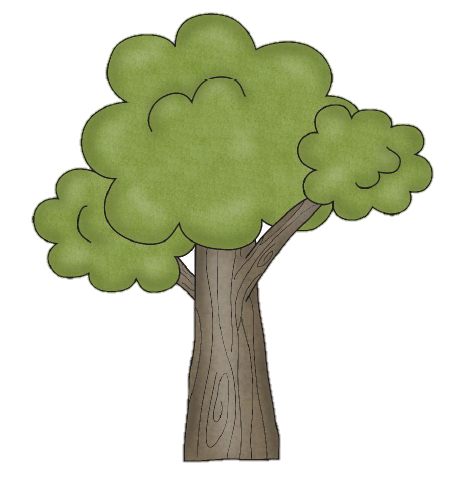 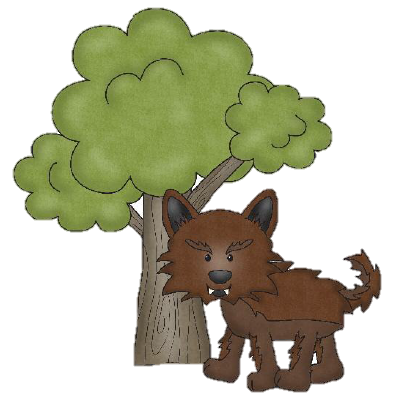 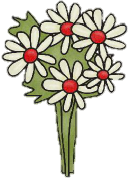 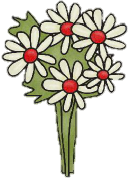 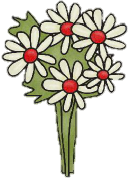 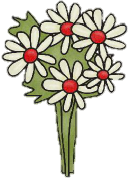 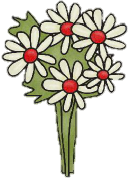 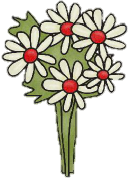 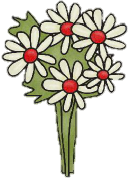 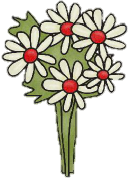 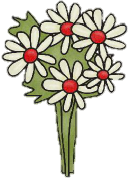 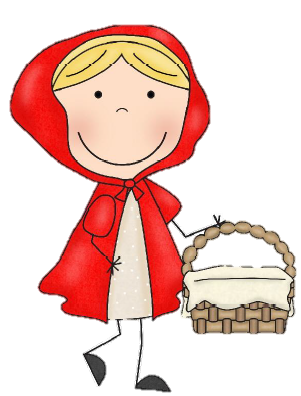 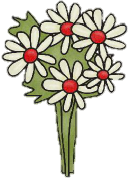 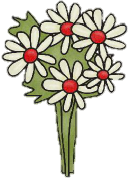 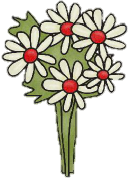 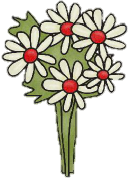 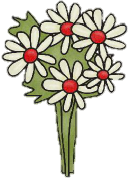 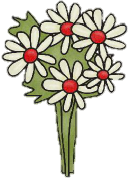 Who are you ?
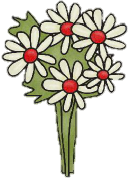 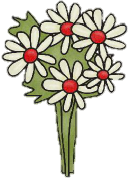 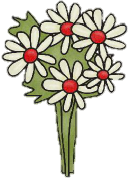 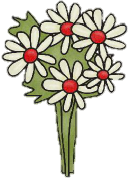 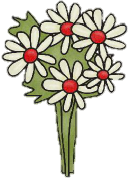 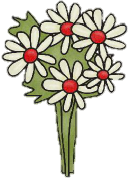 Little red Riding Hood.
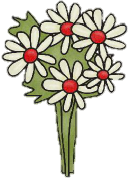 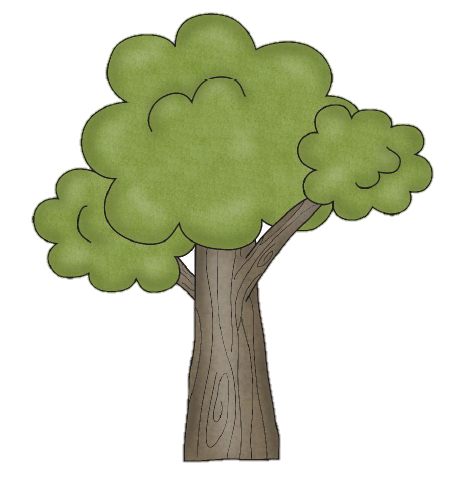 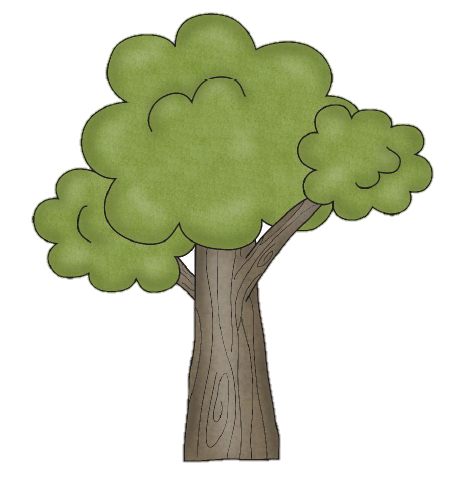 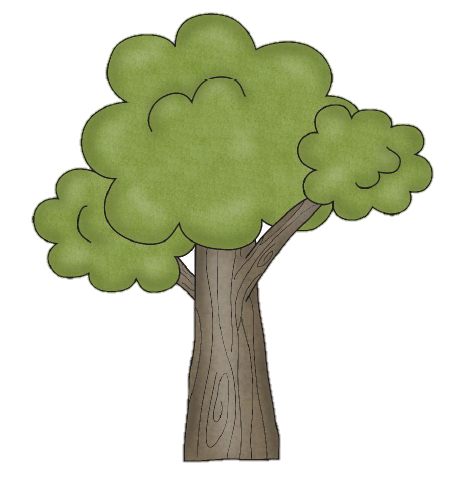 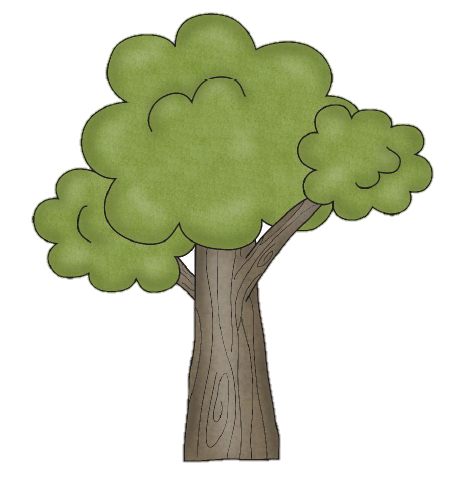 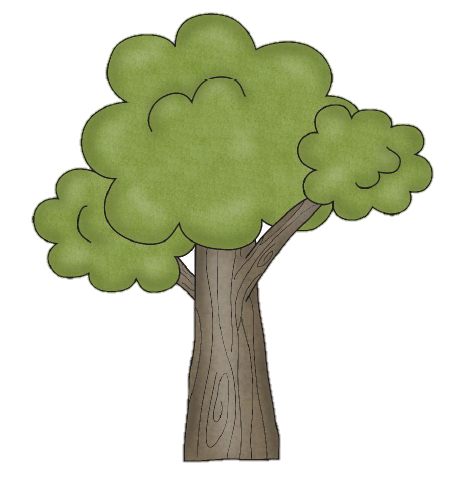 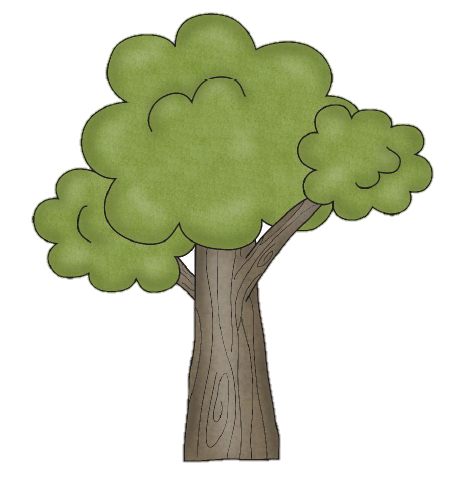 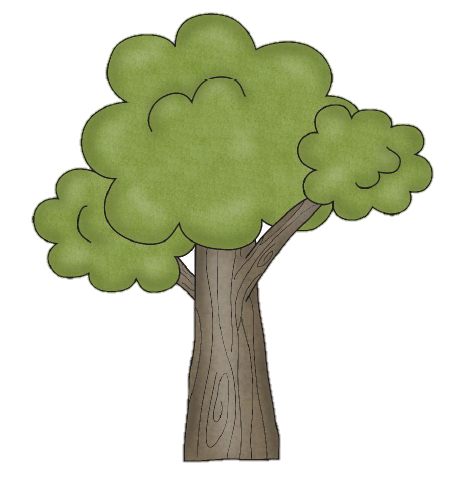 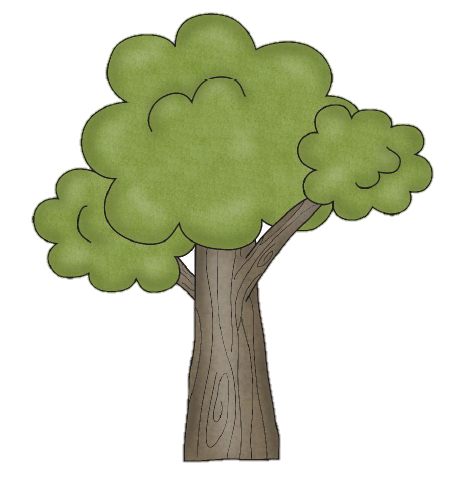 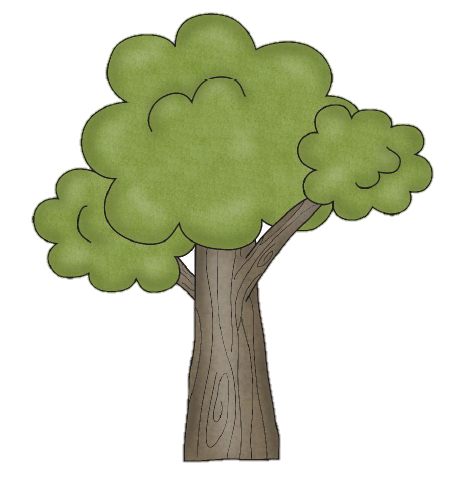 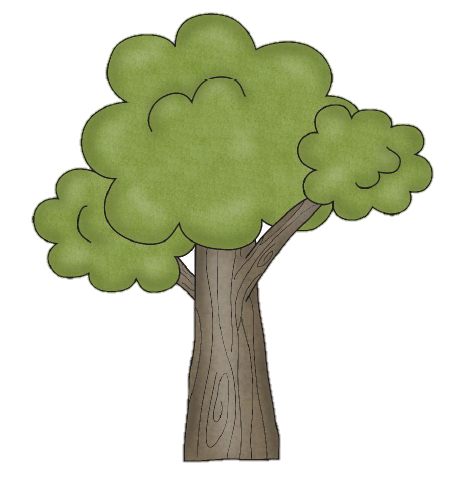 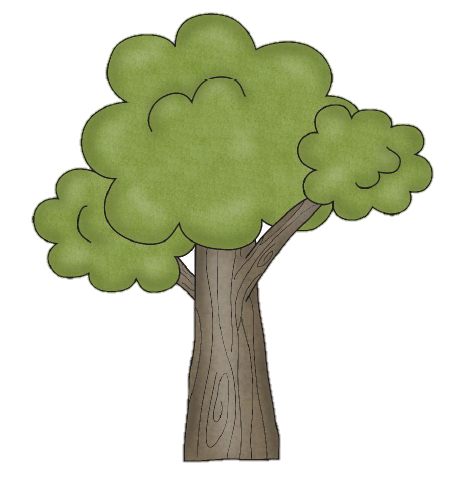 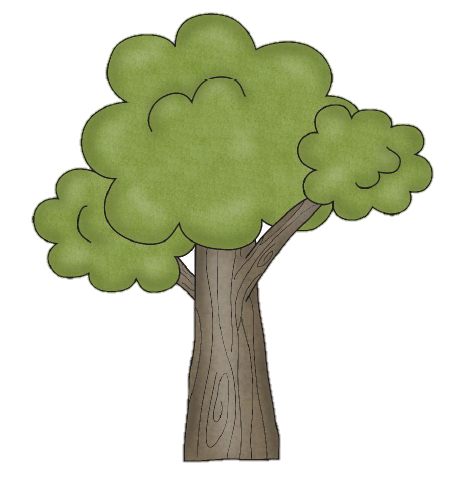 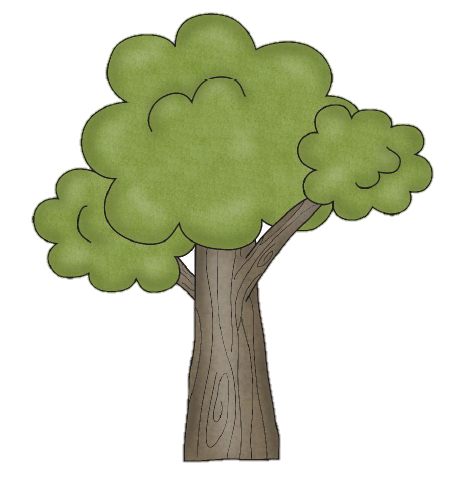 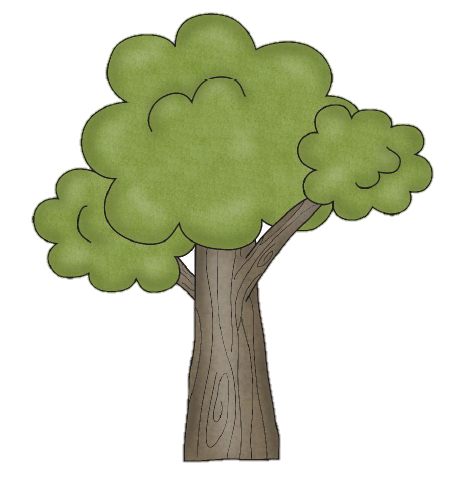 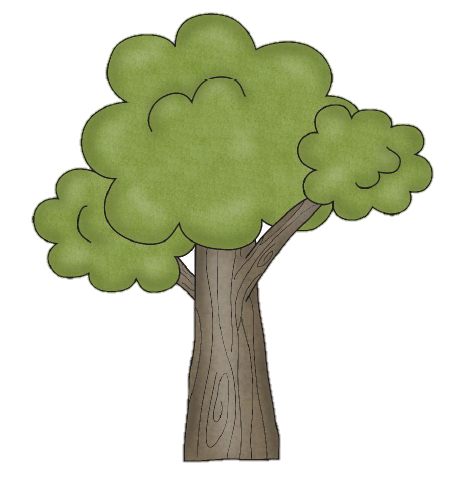 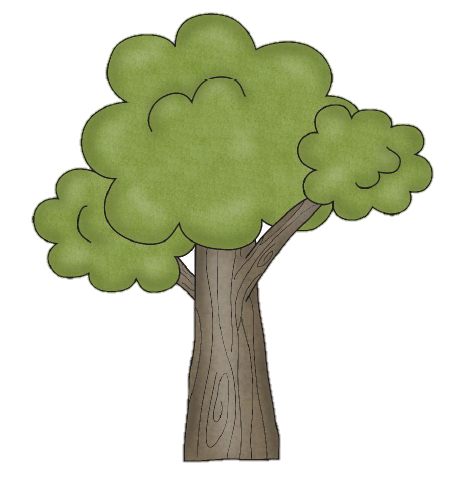 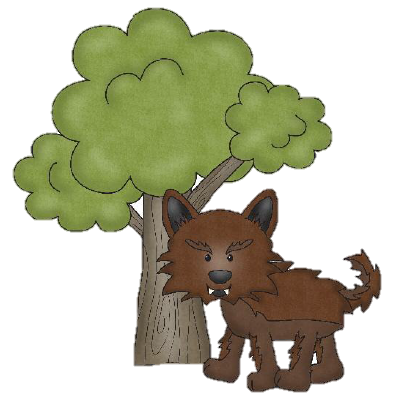 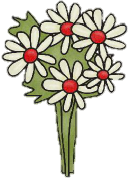 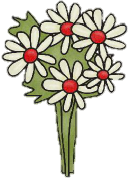 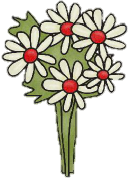 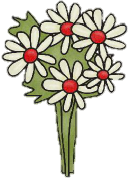 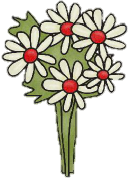 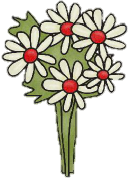 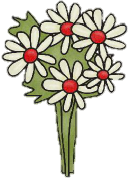 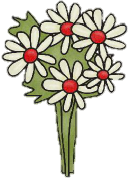 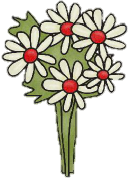 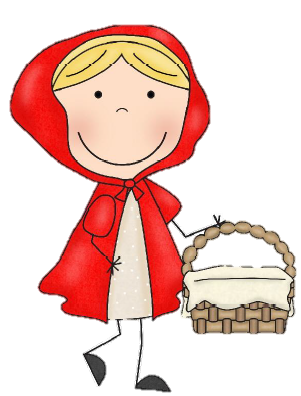 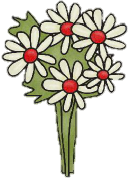 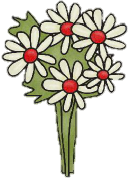 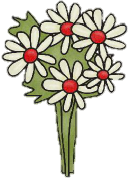 What are you doing ?
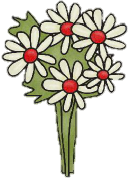 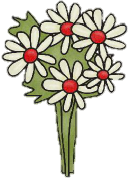 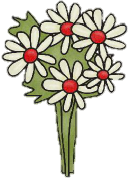 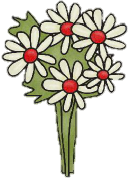 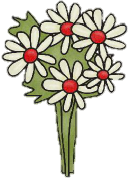 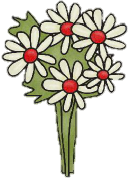 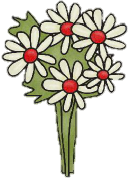 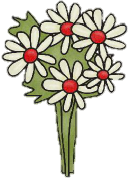 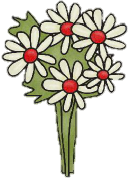 Picking flowers in the woods.
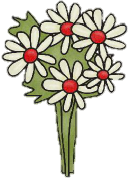 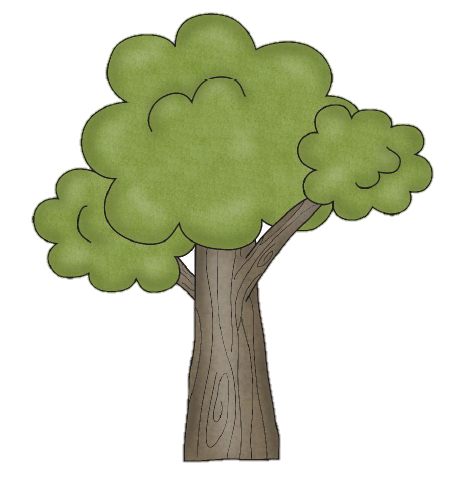 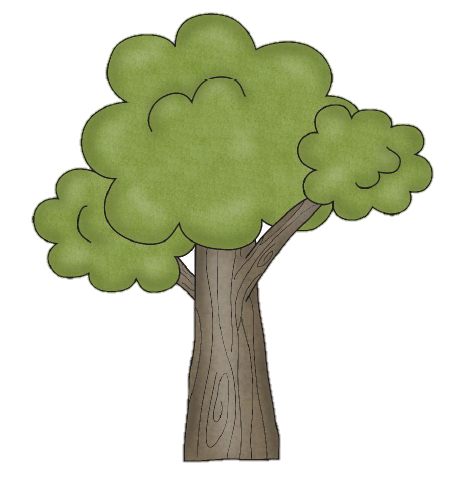 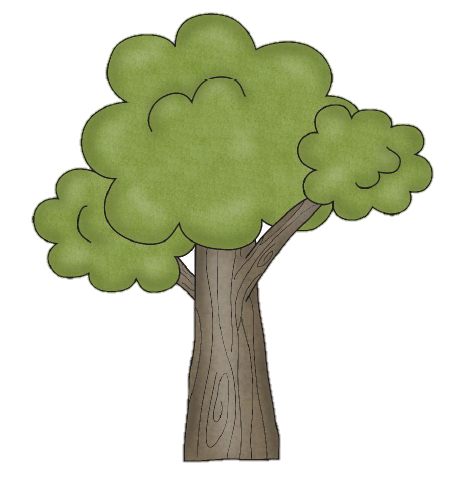 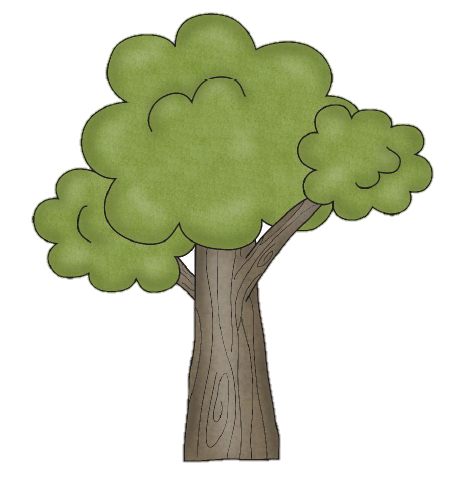 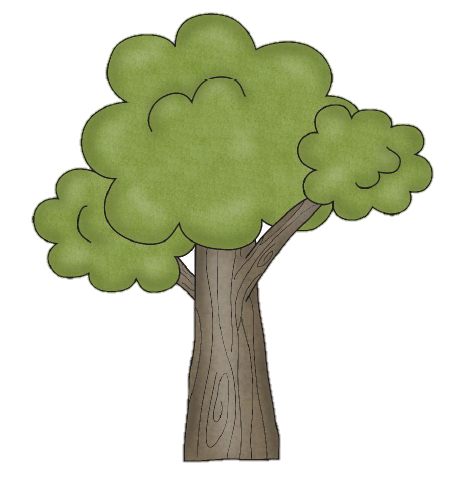 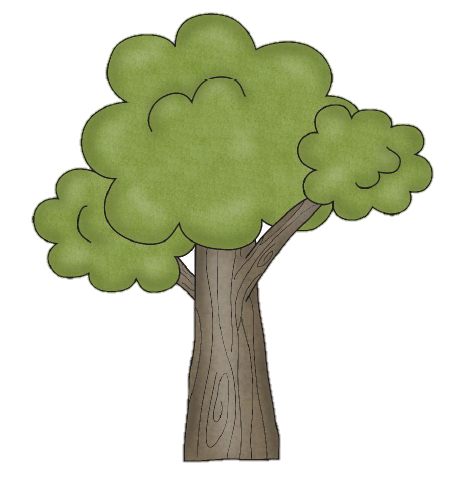 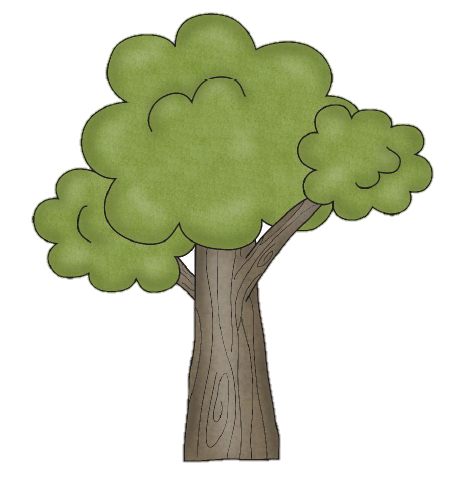 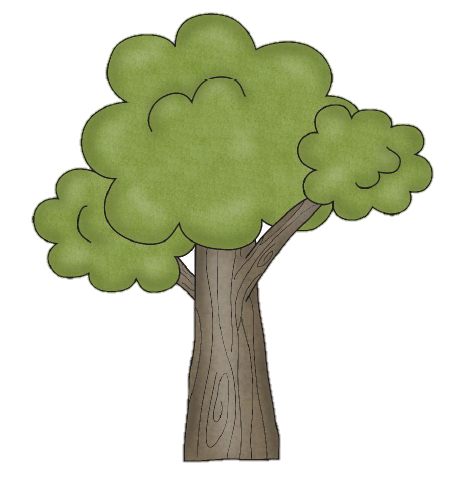 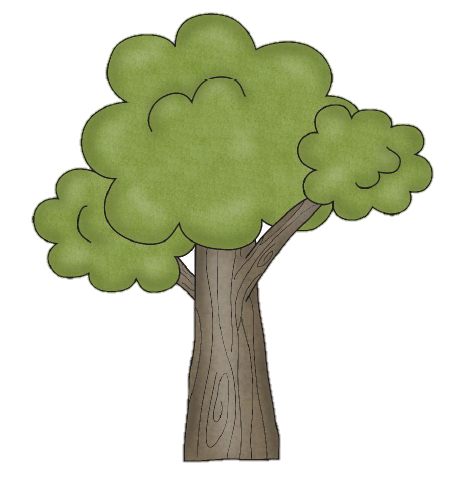 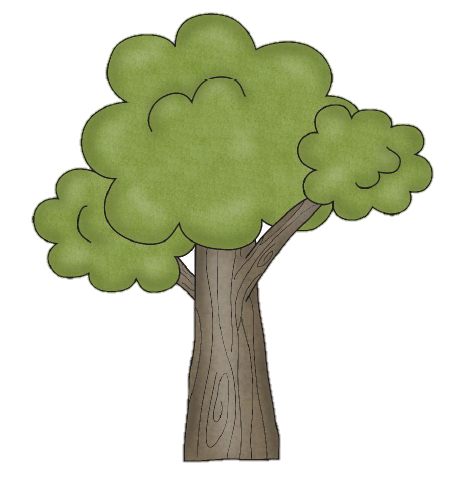 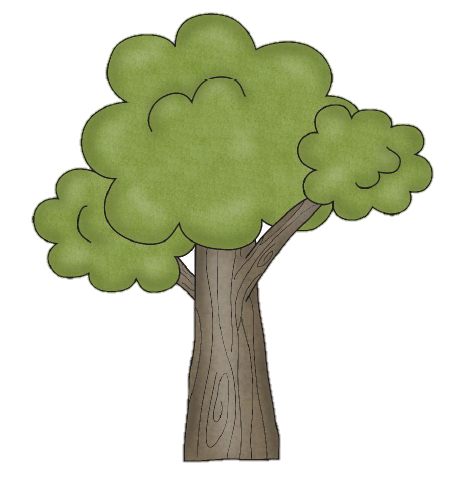 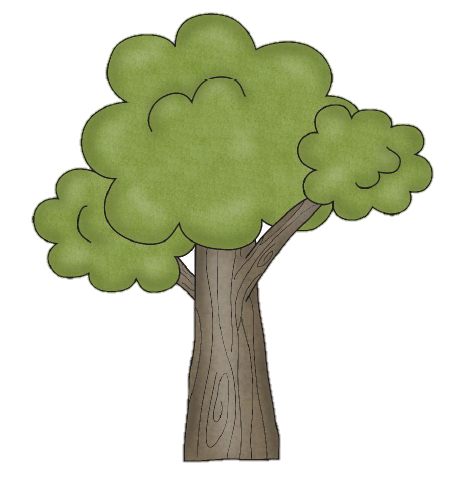 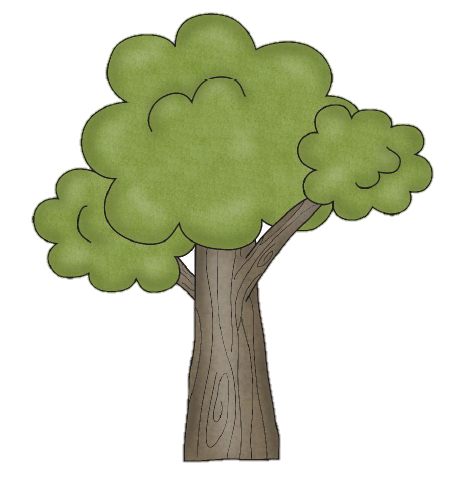 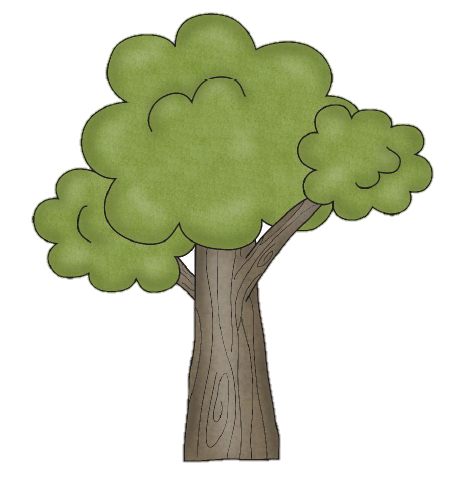 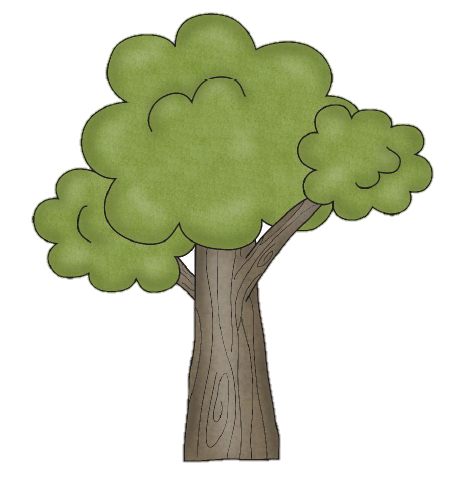 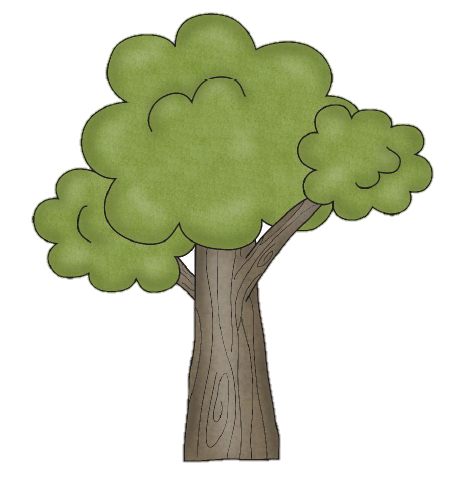 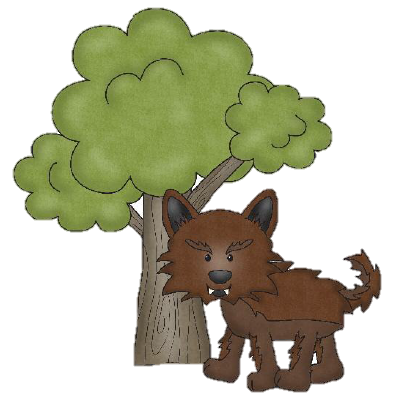 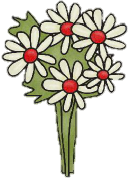 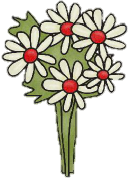 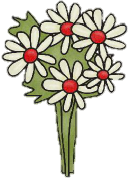 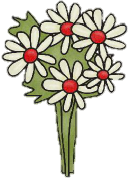 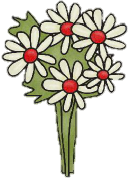 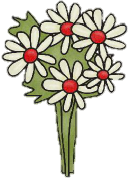 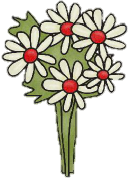 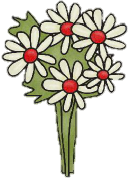 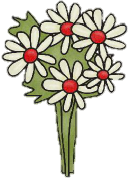 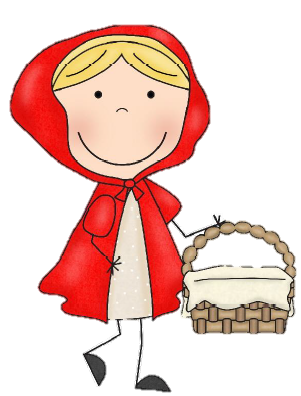 When did you get here ?
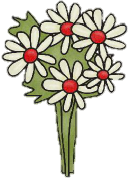 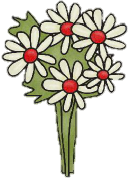 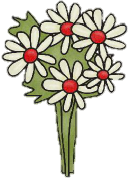 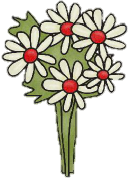 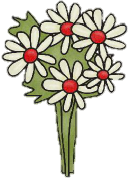 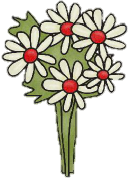 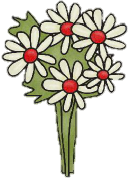 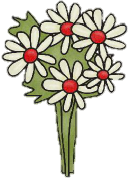 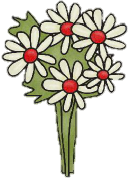 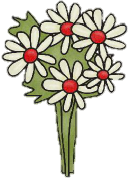 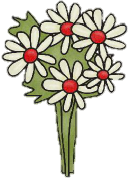 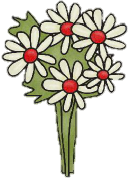 Ten minutes ago.
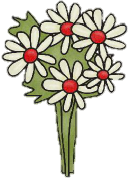 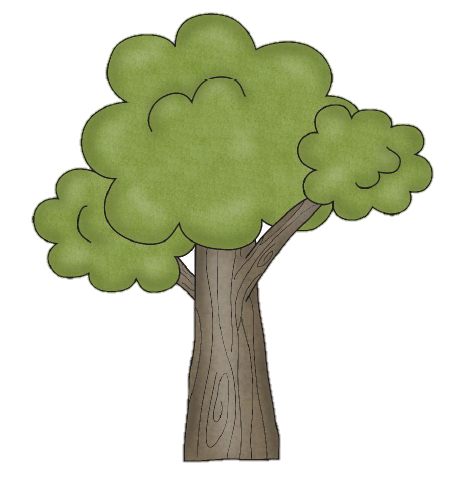 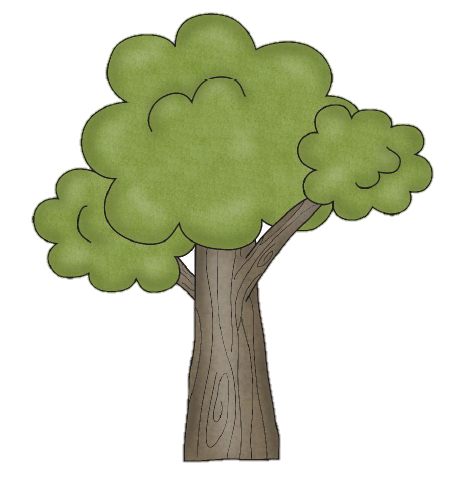 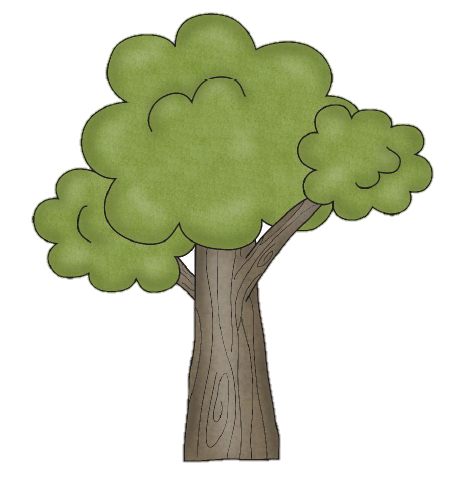 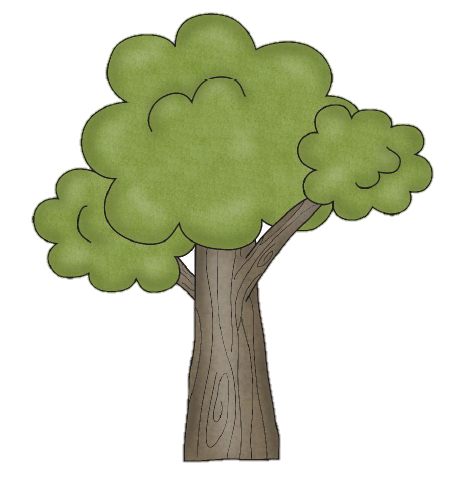 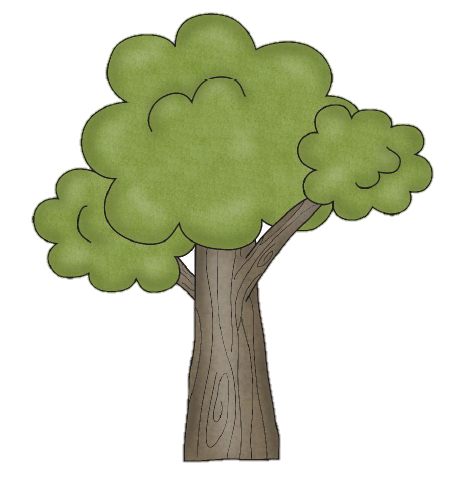 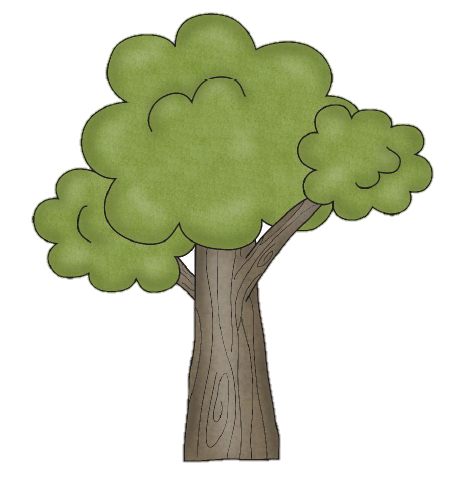 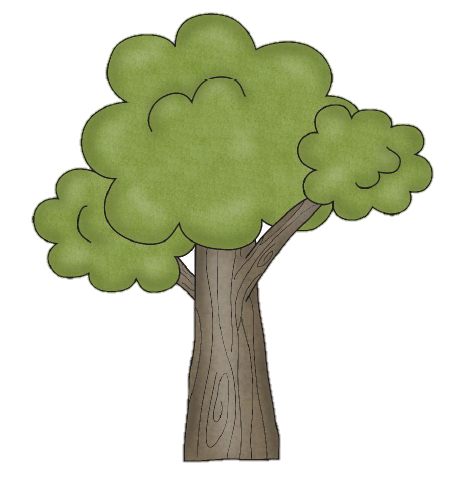 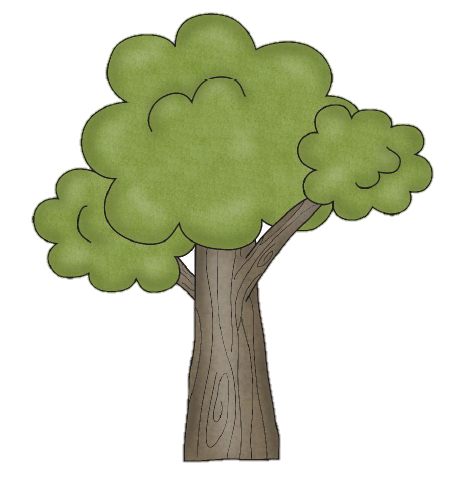 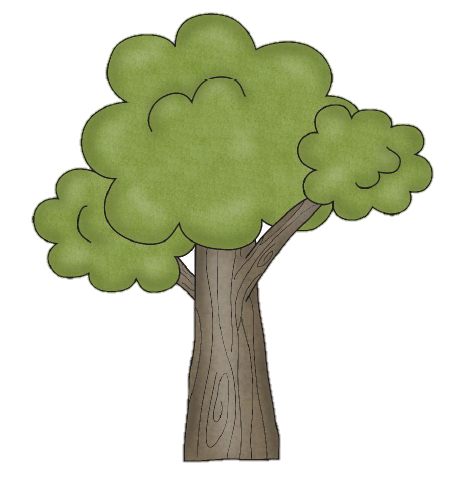 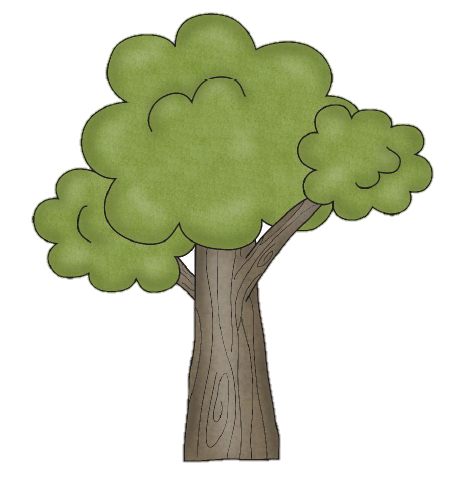 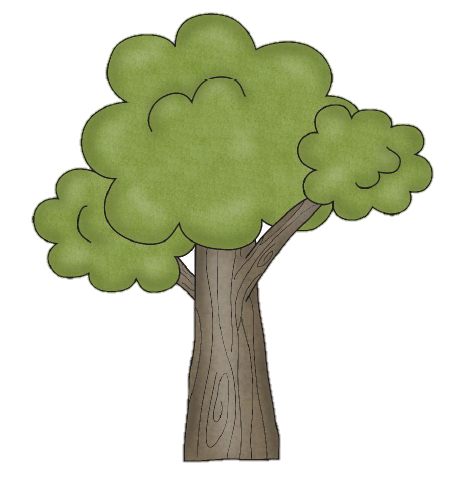 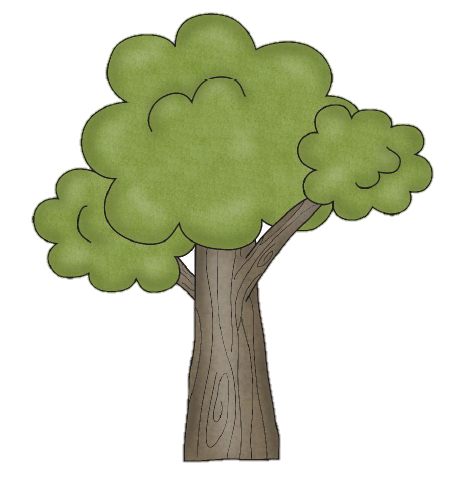 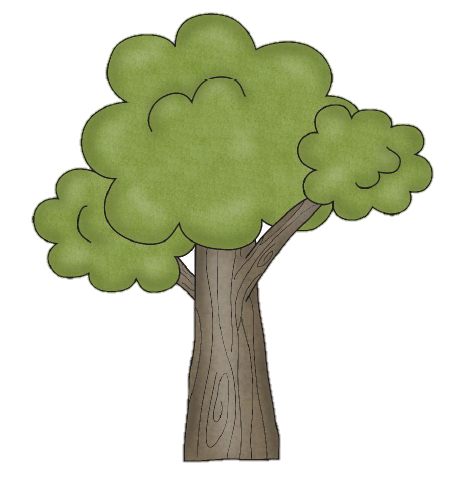 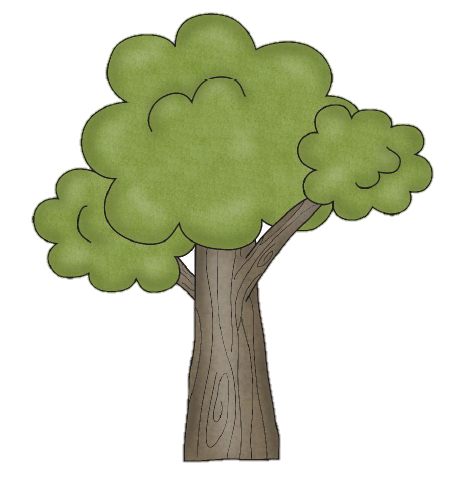 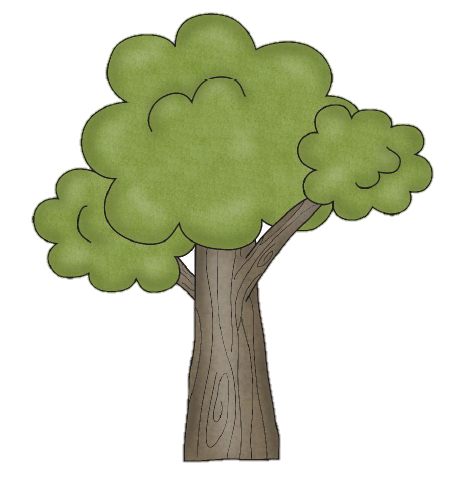 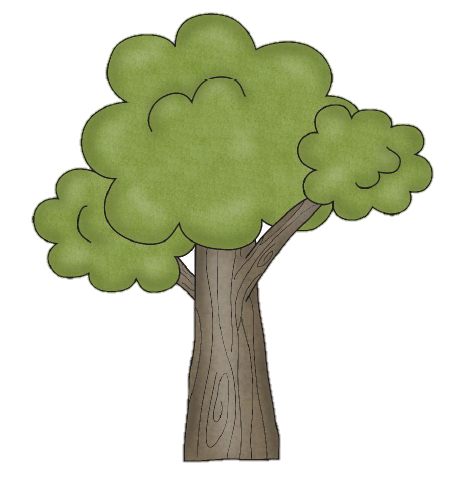 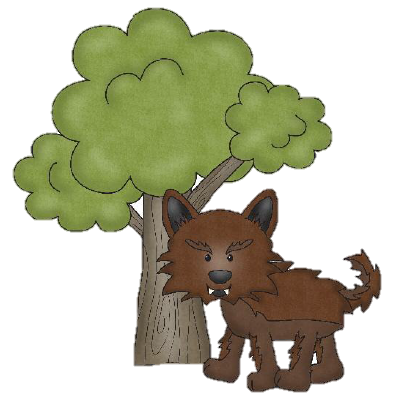 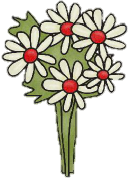 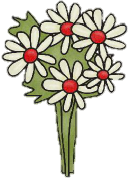 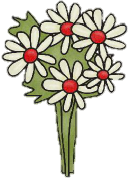 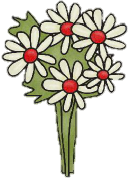 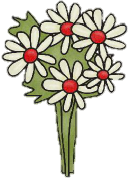 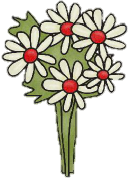 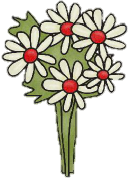 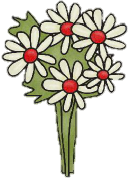 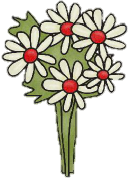 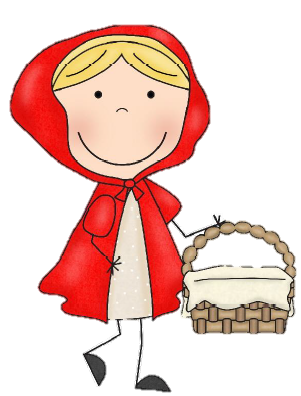 Where are you going ?
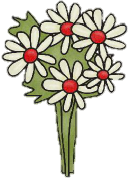 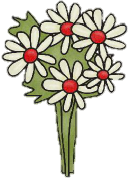 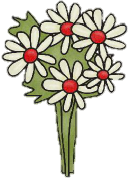 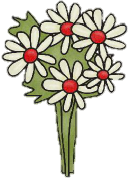 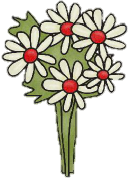 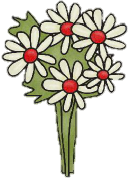 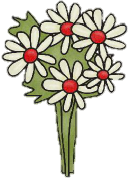 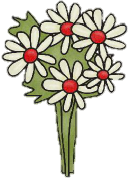 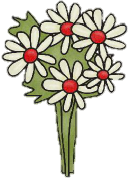 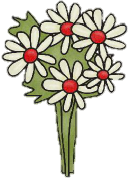 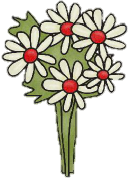 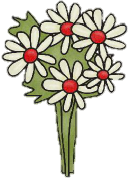 To my grandma’s abode.
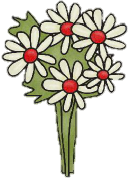 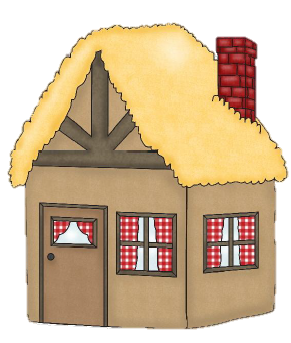 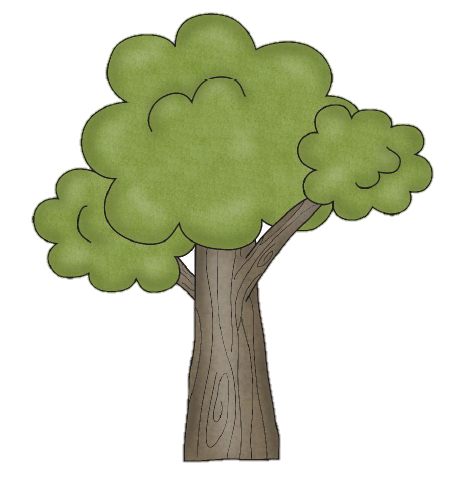 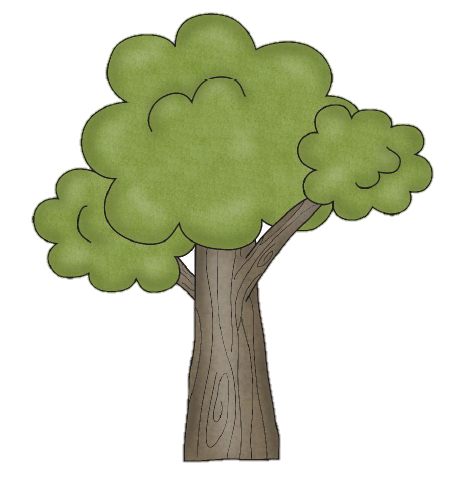 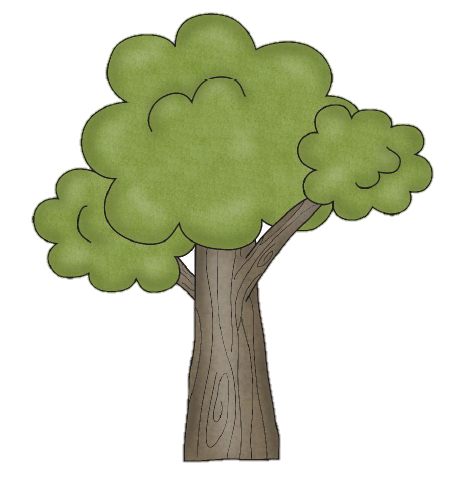 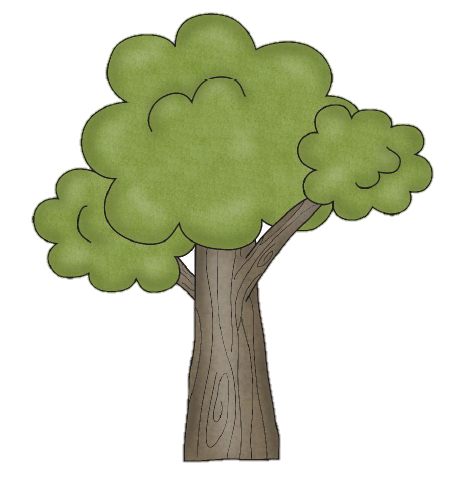 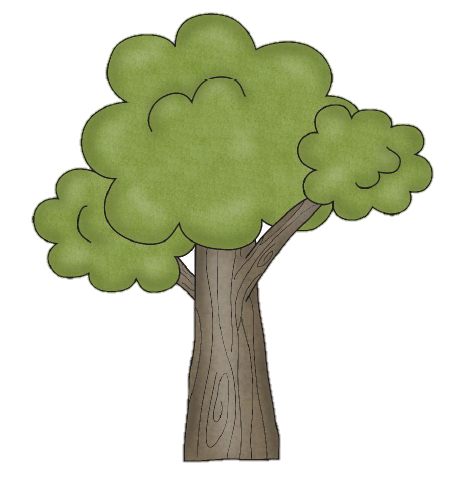 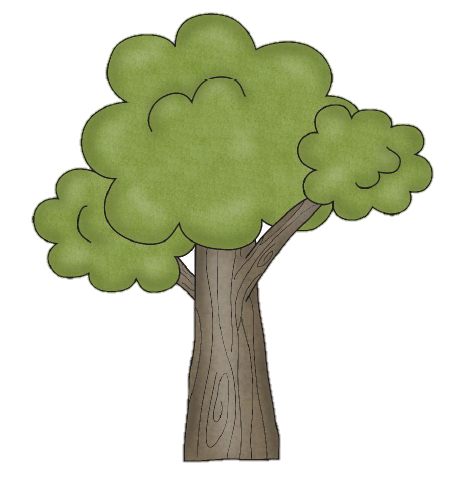 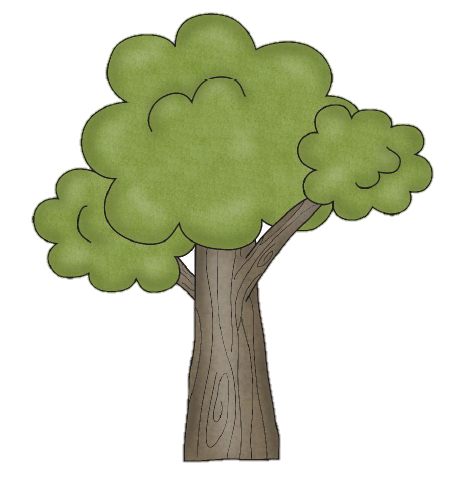 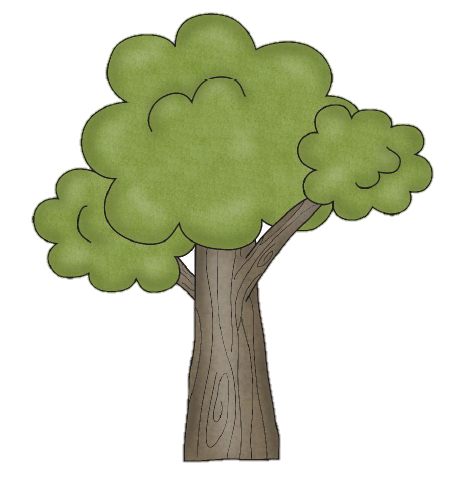 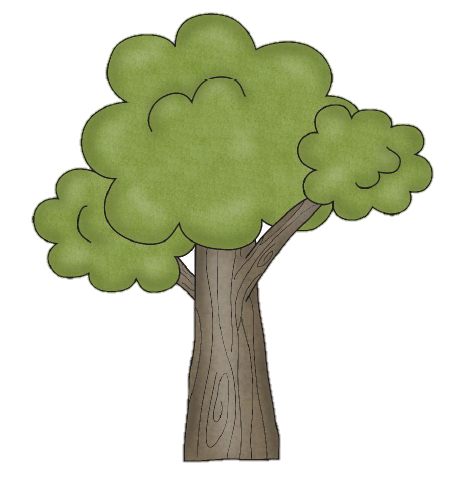 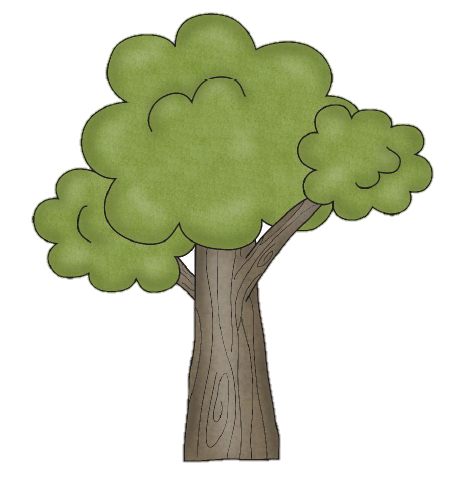 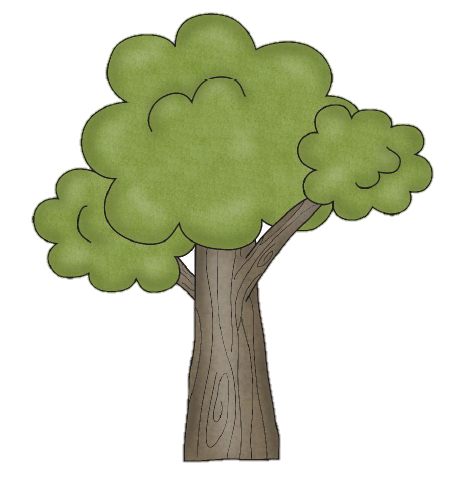 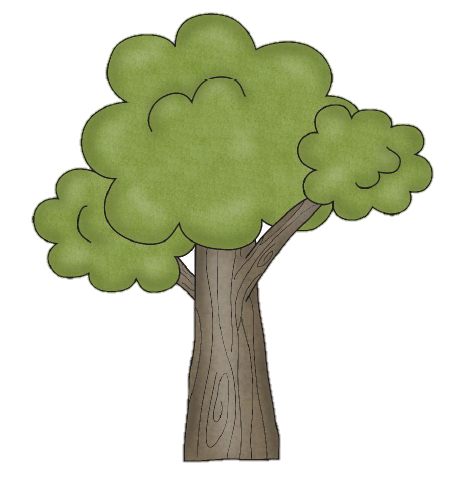 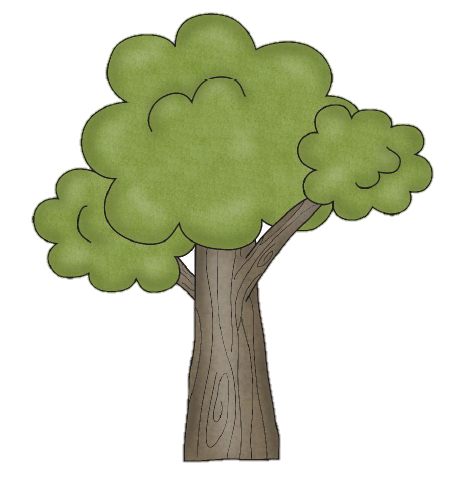 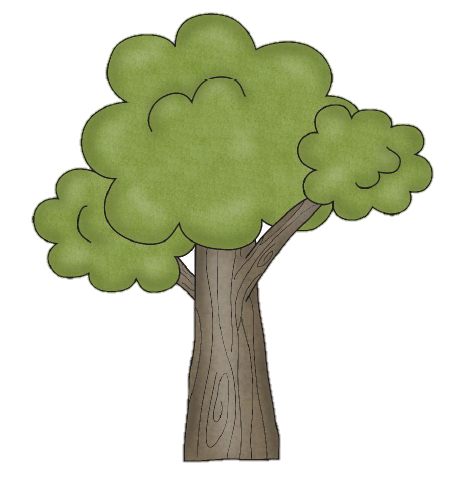 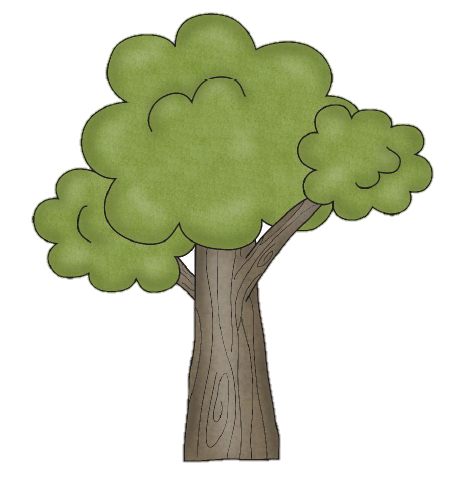 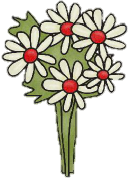 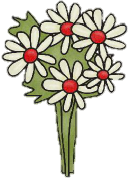 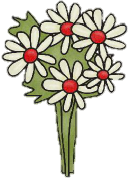 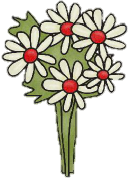 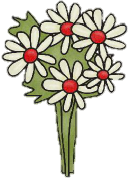 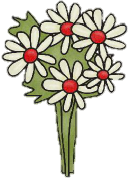 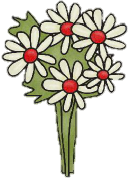 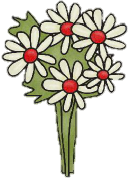 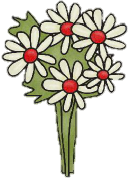 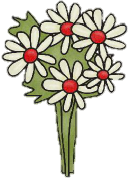 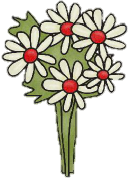 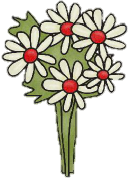 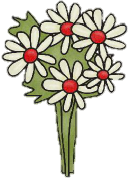 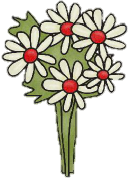 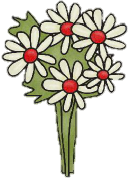 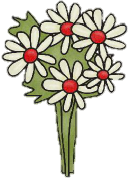 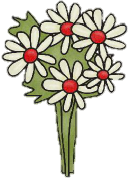 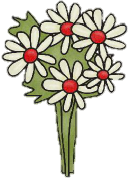 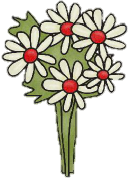 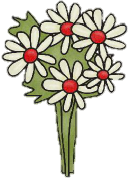 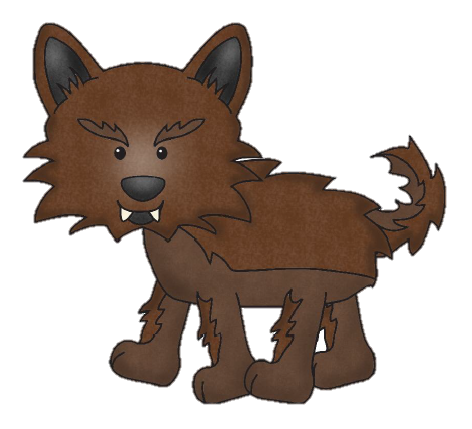 Wolf knocks on the door.
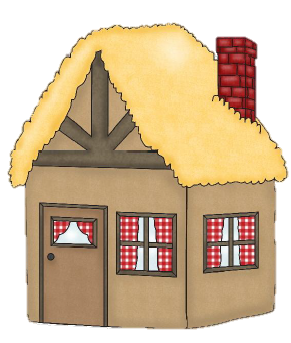 Who is it ?
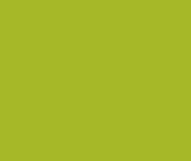 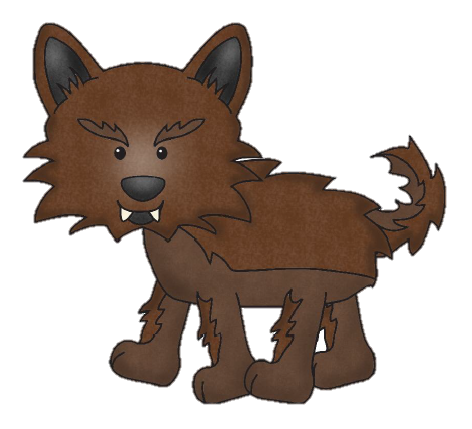 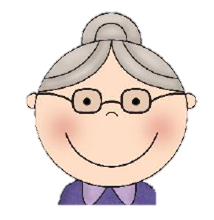 It’s me, Little red Riding Hood.
Come in, come in, my darling ?
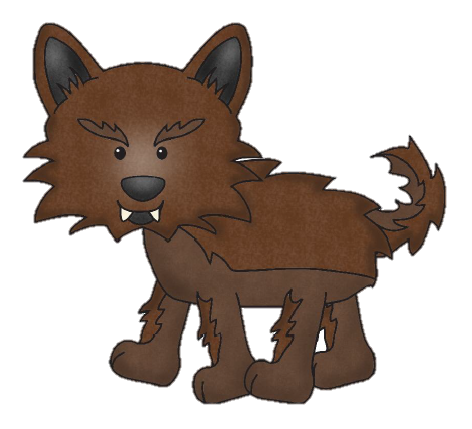 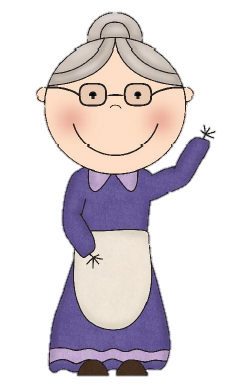 The wolf comes in, eats the Grandma ….
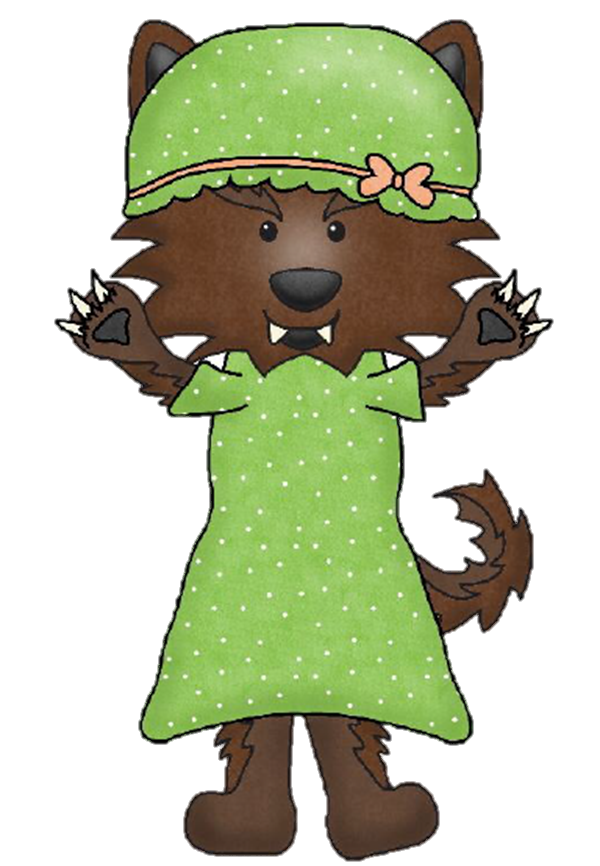 … puts on her clothes …
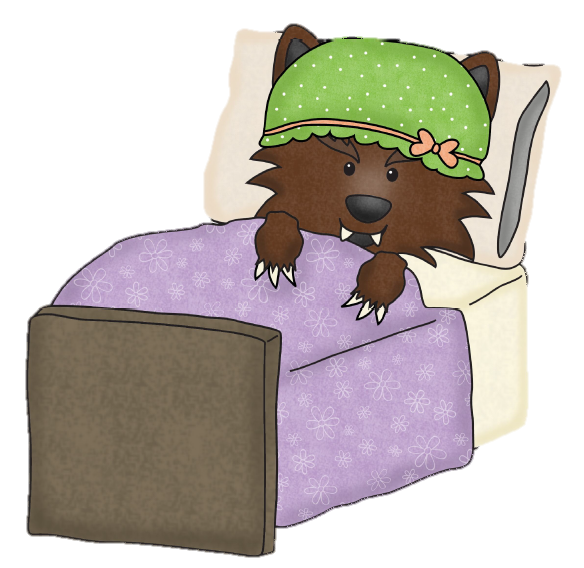 … gets into her bed and waits for Little red Riding Hood to arrive.
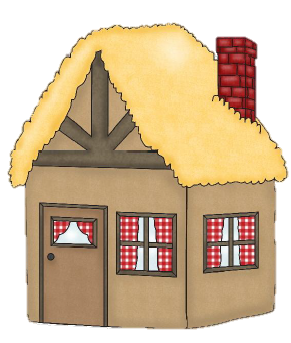 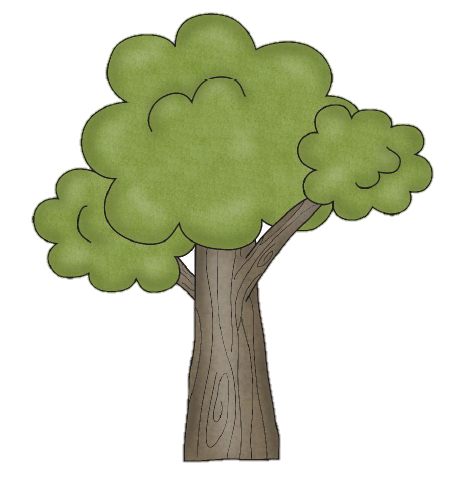 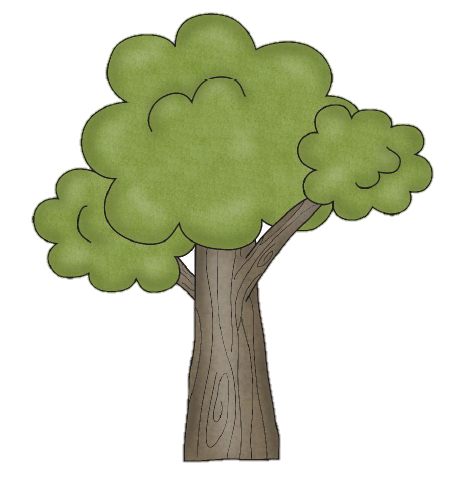 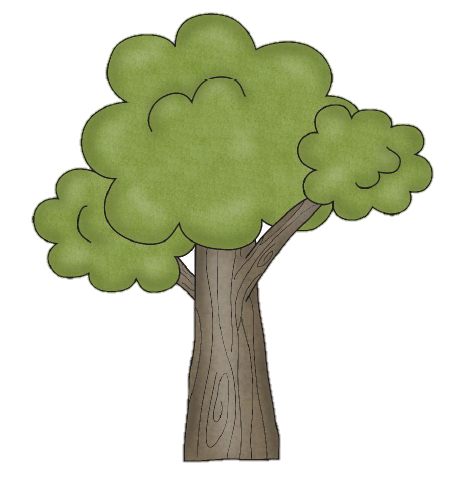 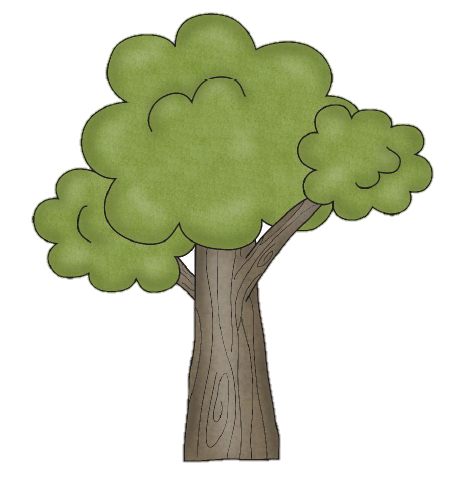 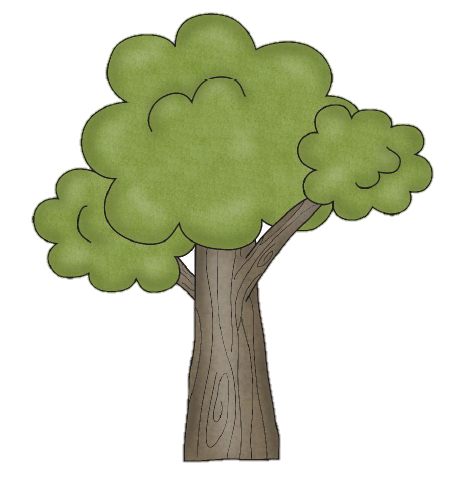 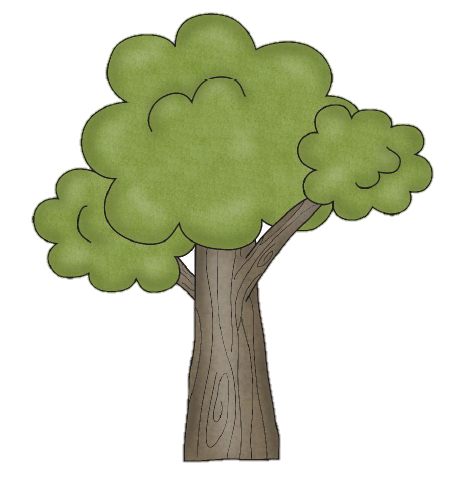 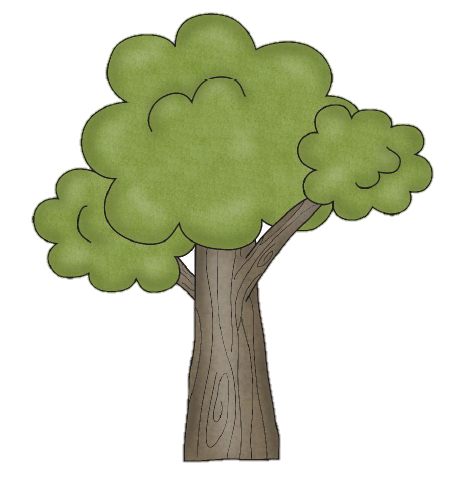 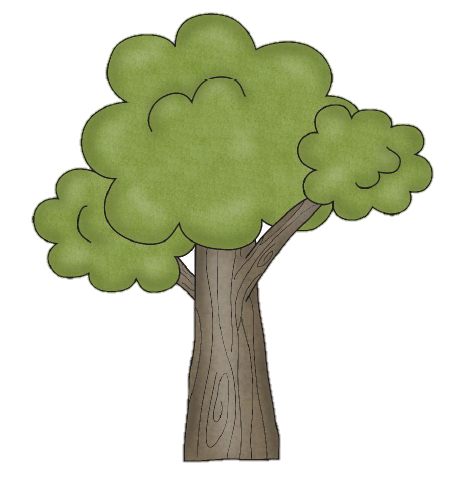 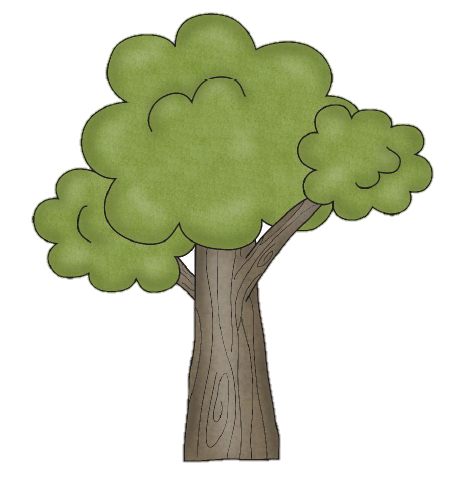 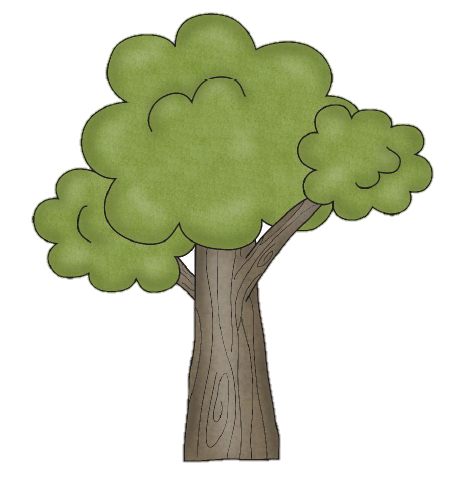 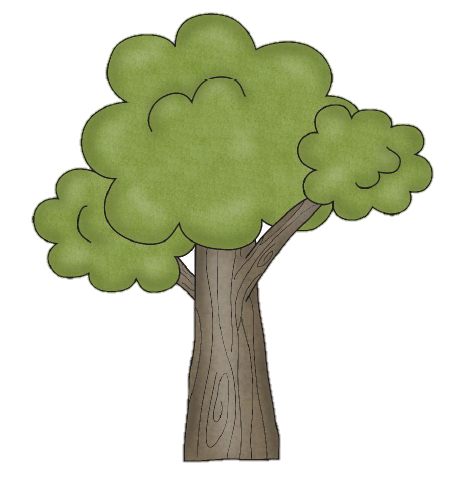 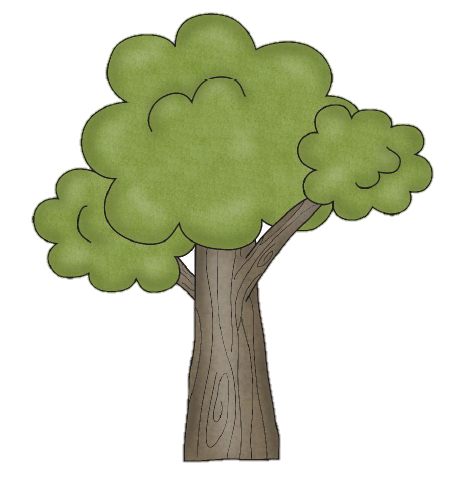 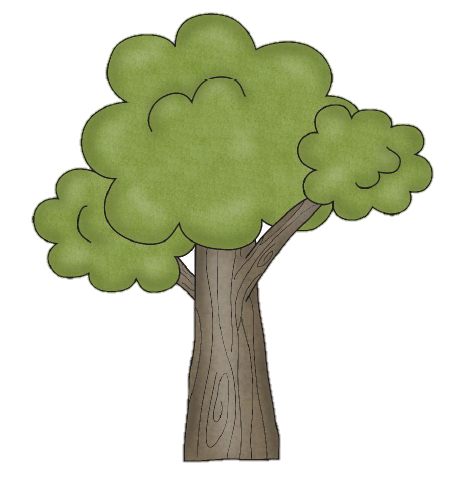 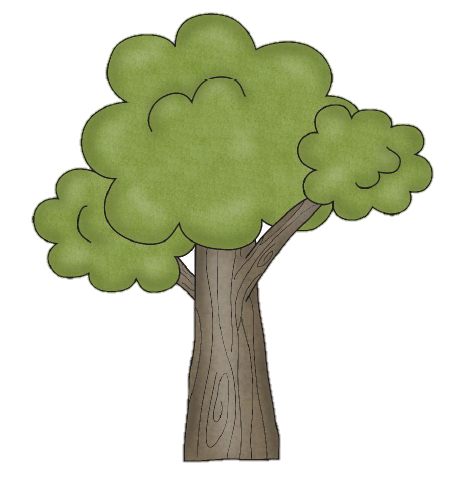 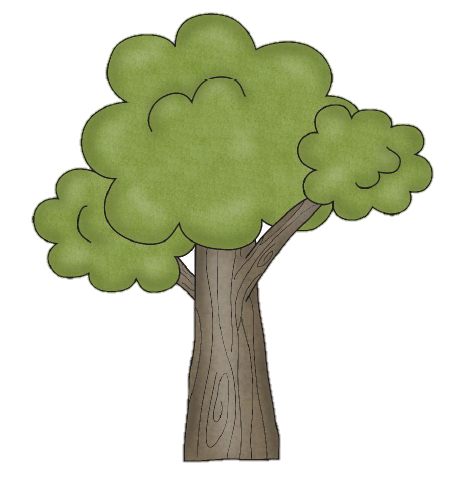 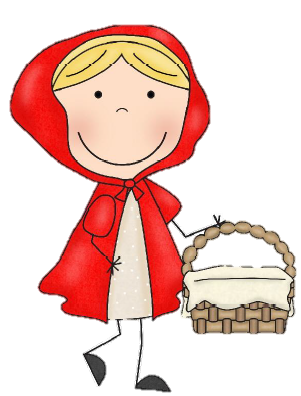 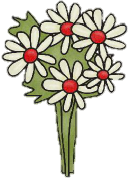 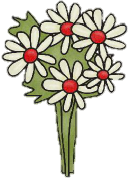 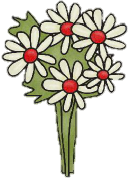 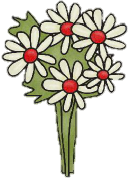 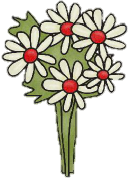 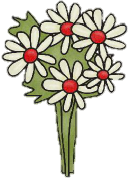 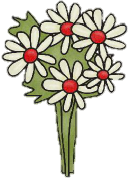 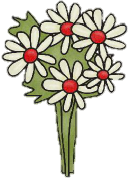 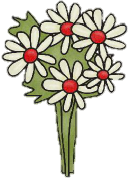 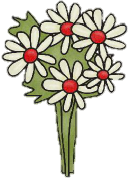 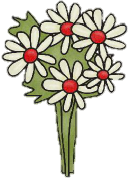 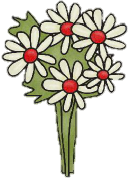 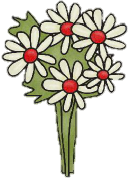 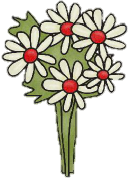 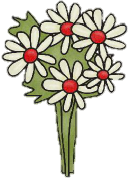 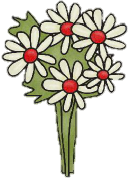 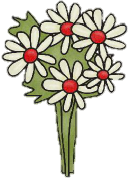 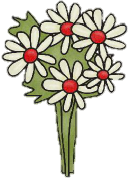 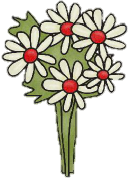 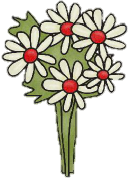 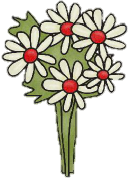 She gets to Grandma’s house and lets herself in ...
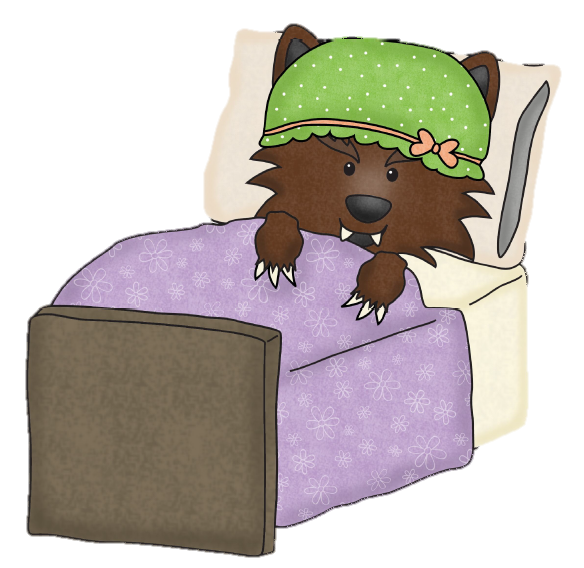 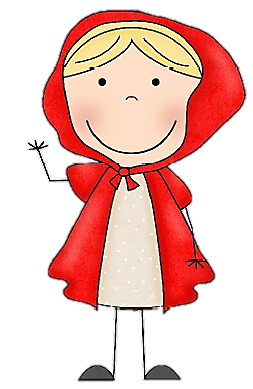 ... turns around and notices her Grandma.
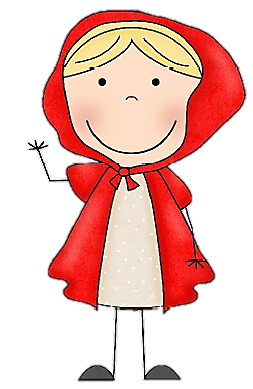 But Grandma, what big hands you have !
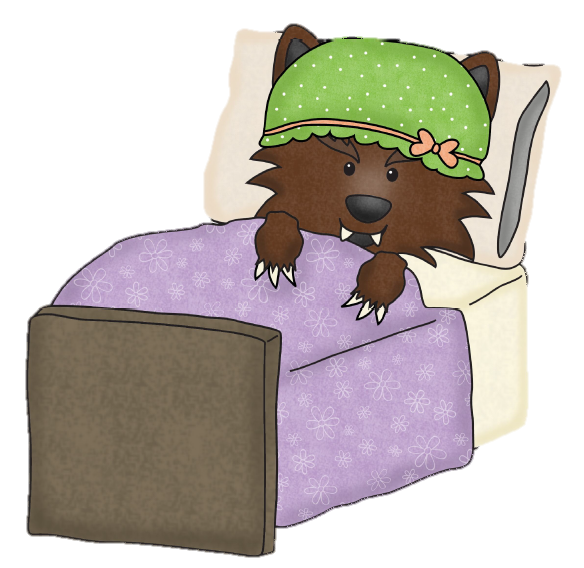 All the better to hold you with.
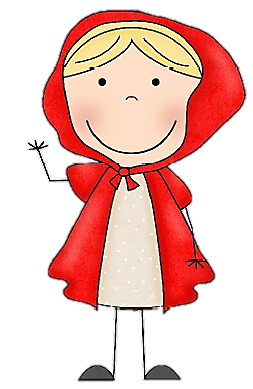 But Grandma, what big ears you have !
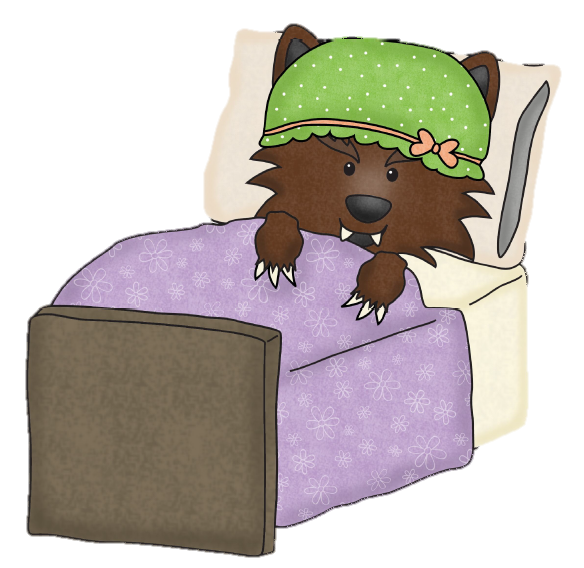 All the better to hear you with.
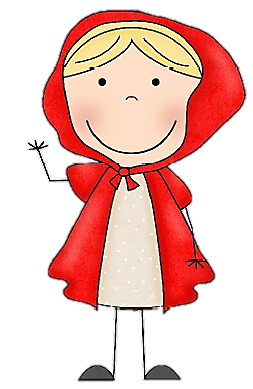 But Grandma, what big nose  you have !
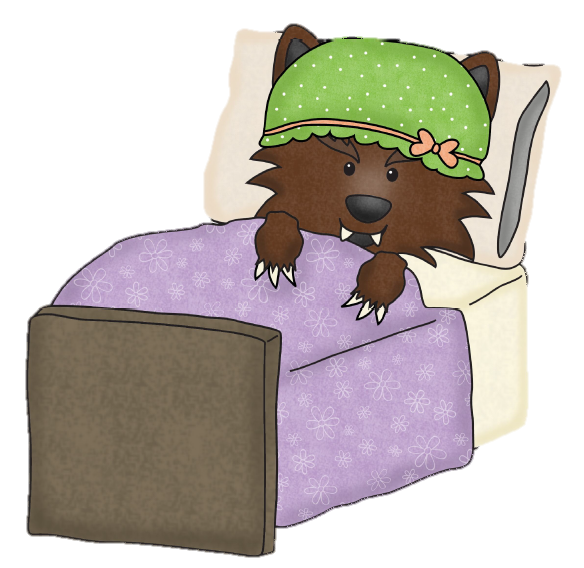 All the better to smell you with.
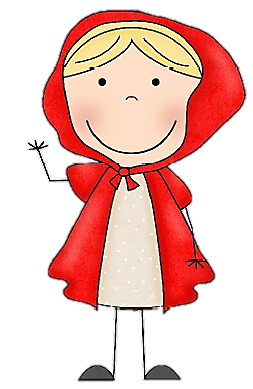 But Grandma, what big eyes you have !
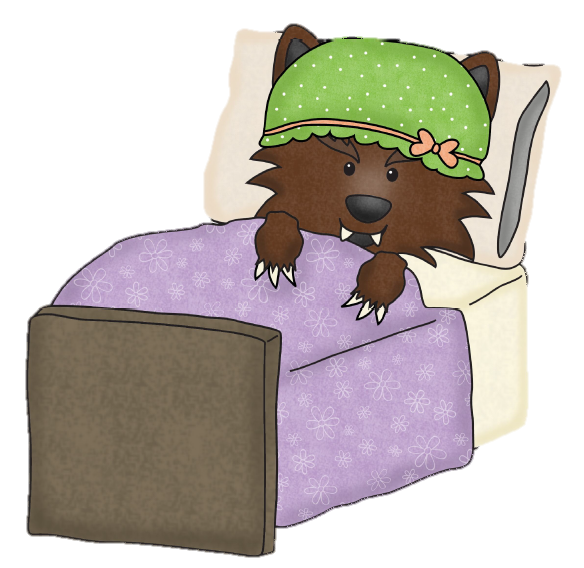 All the better to see you with.
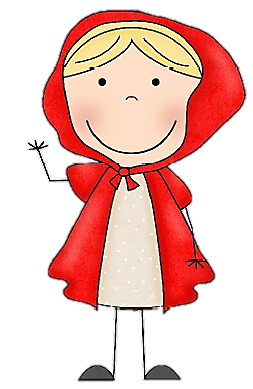 But Grandma, what big teeth you have !
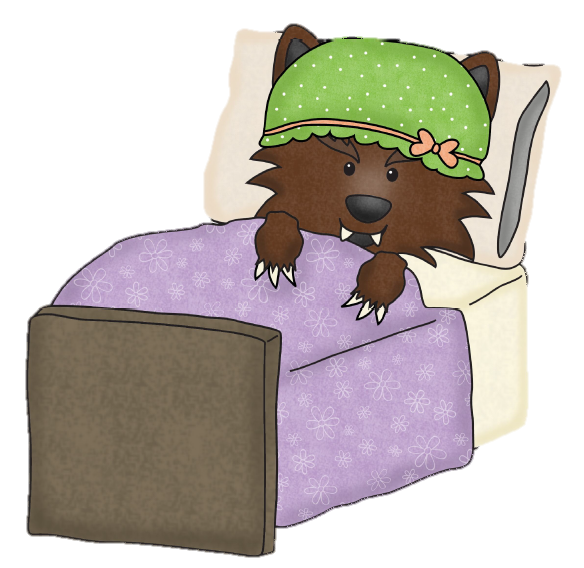 All the better to eat you with…
You might want to guess how this story ends !!!